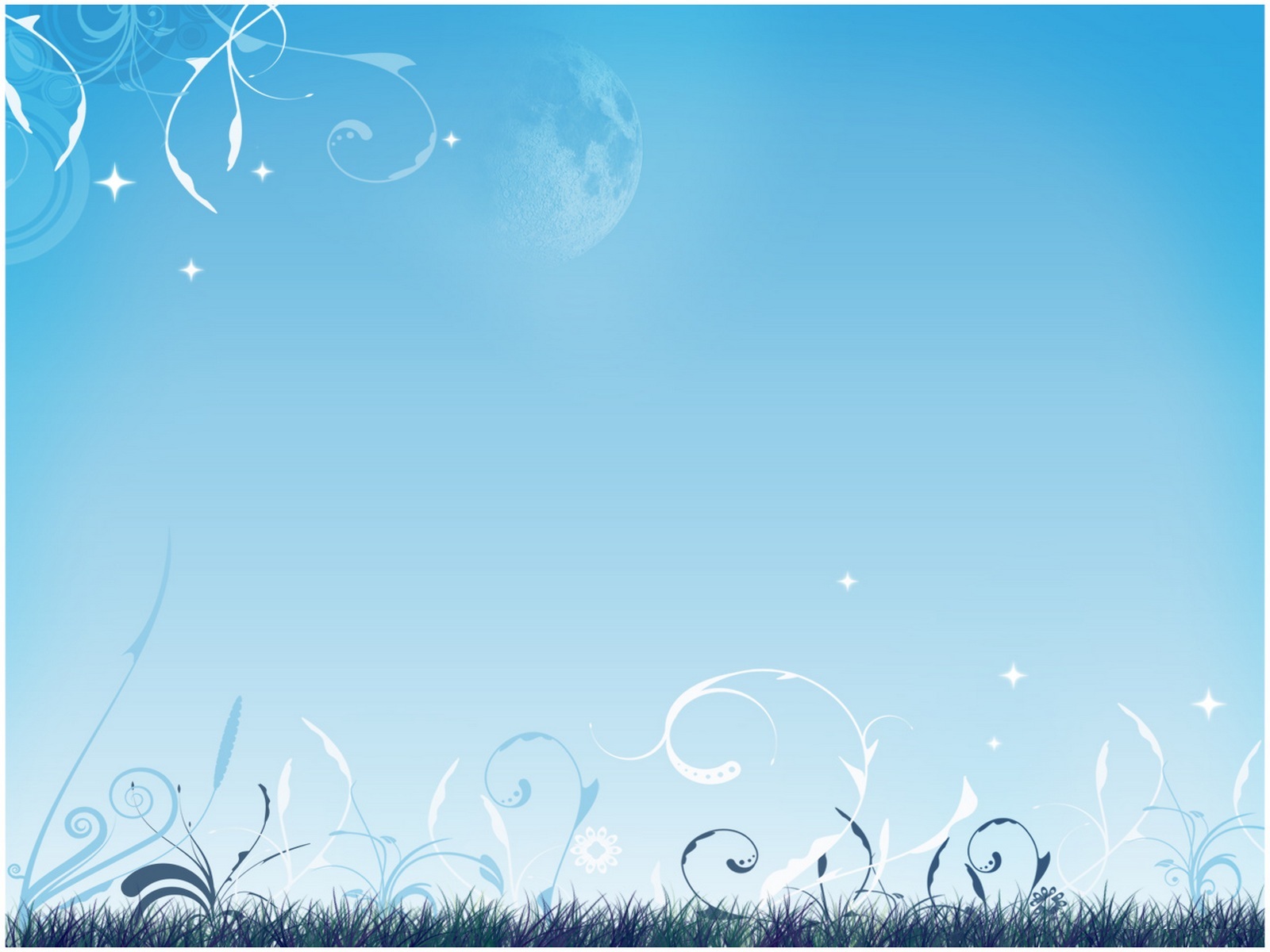 Муниципальное бюджетное дошкольное образовательное учреждение
детский сад с. Грабово
Роль бабушек и дедушек в воспитании детей
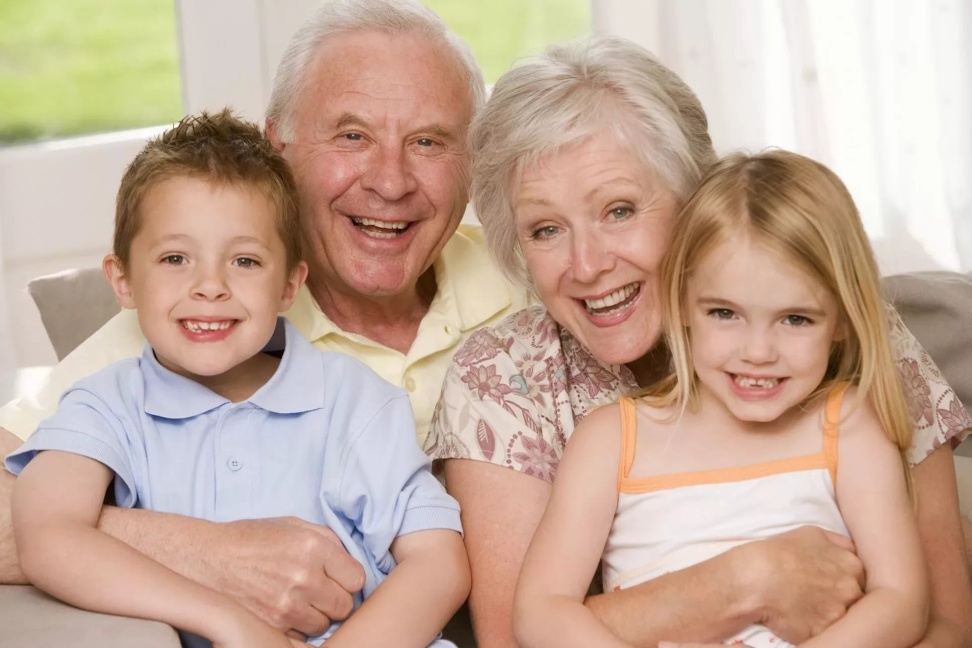 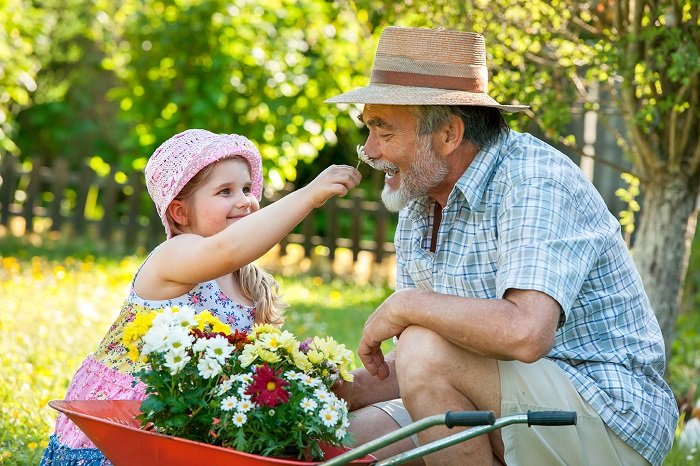 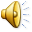 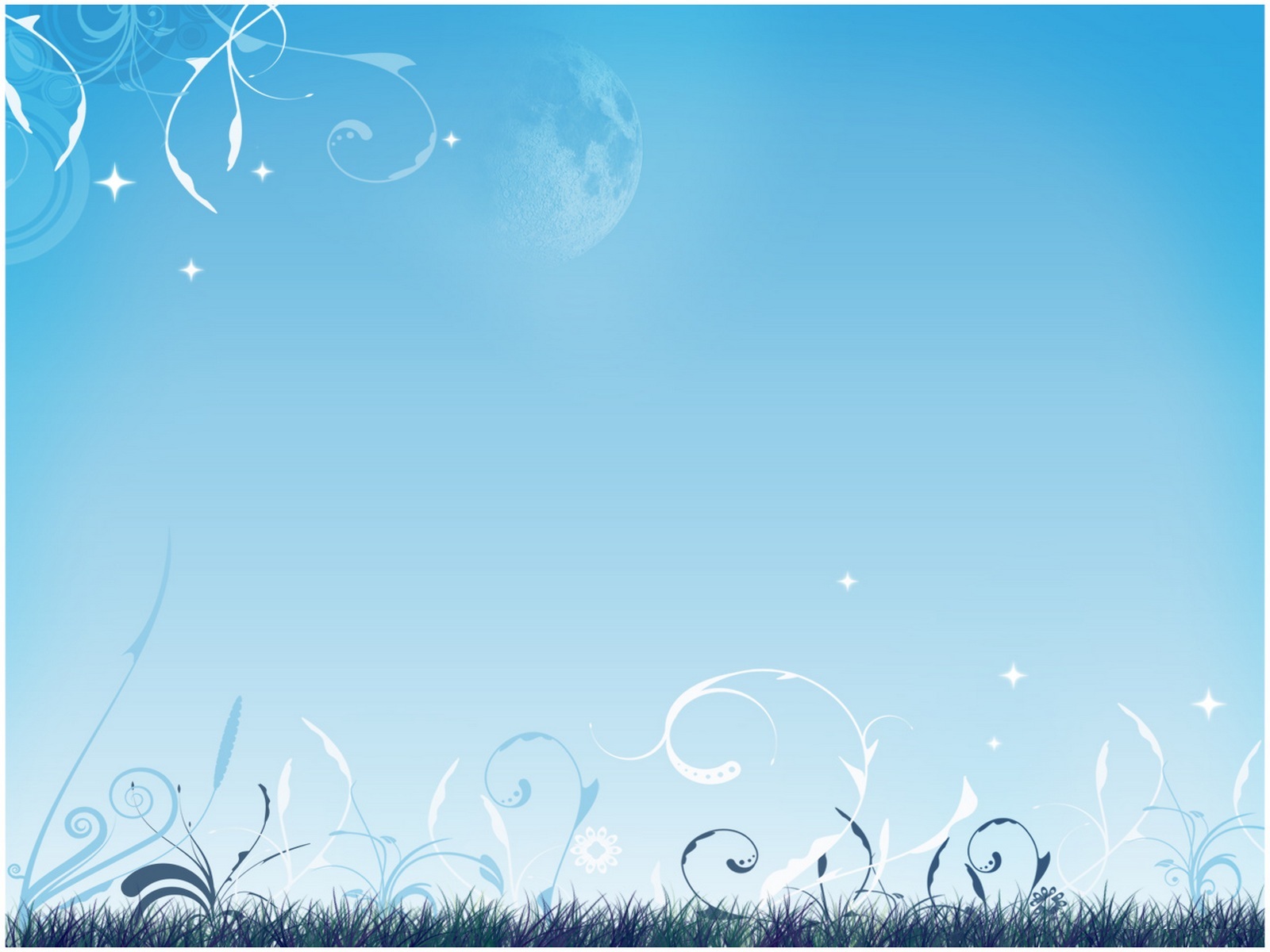 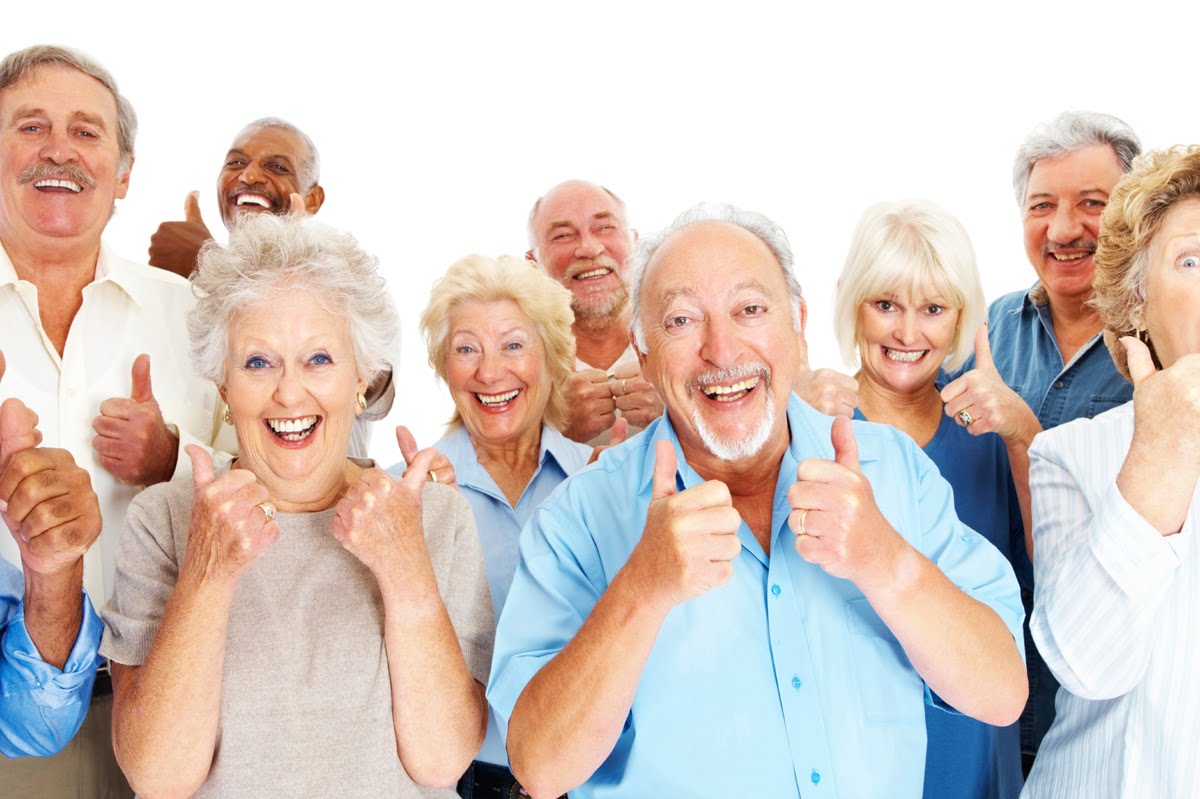 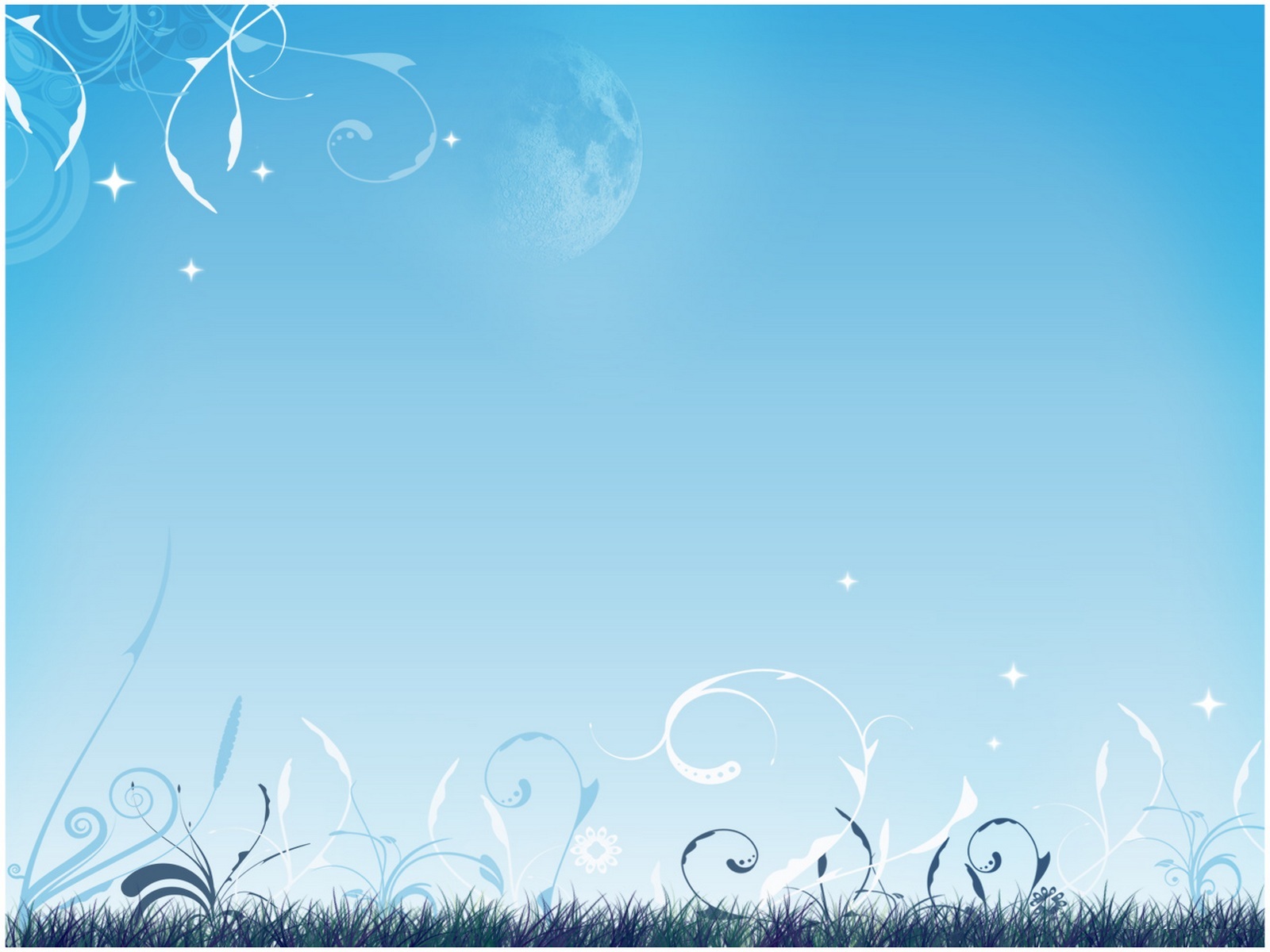 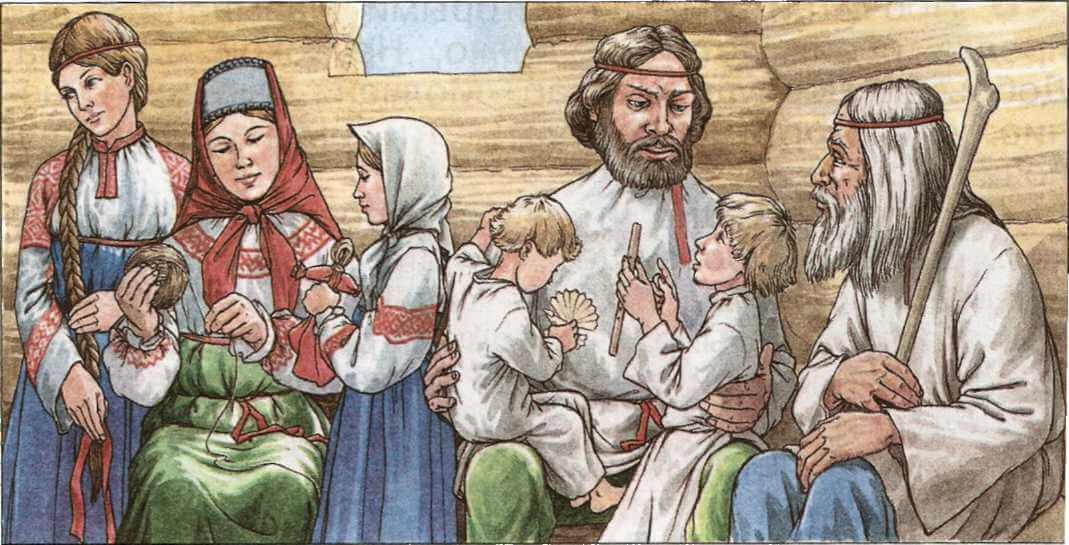 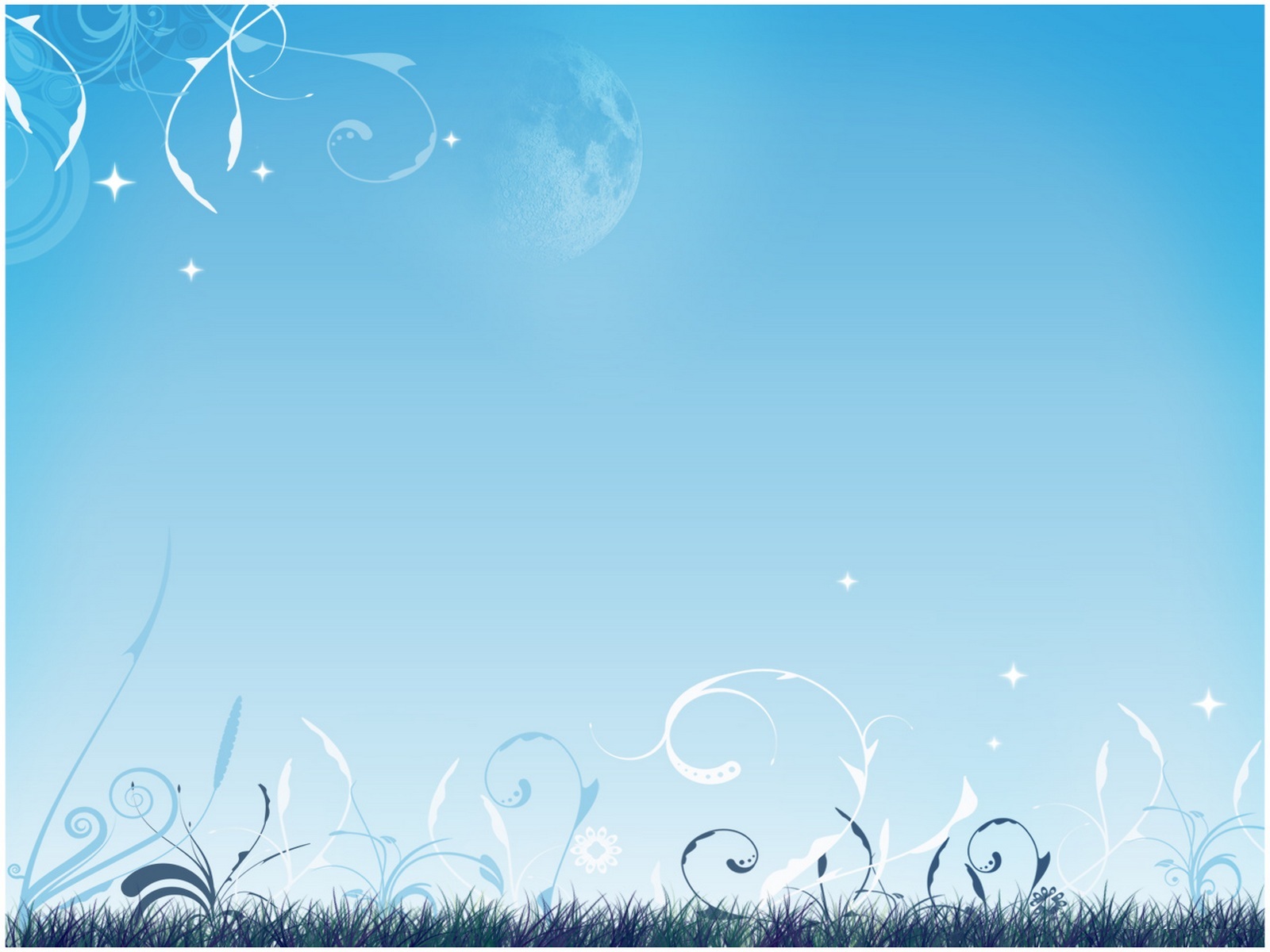 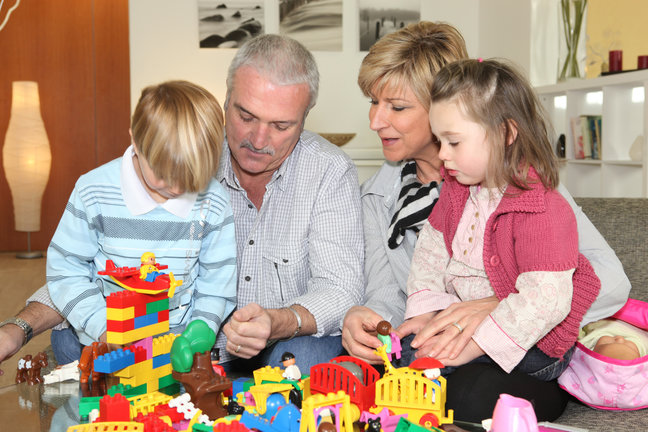 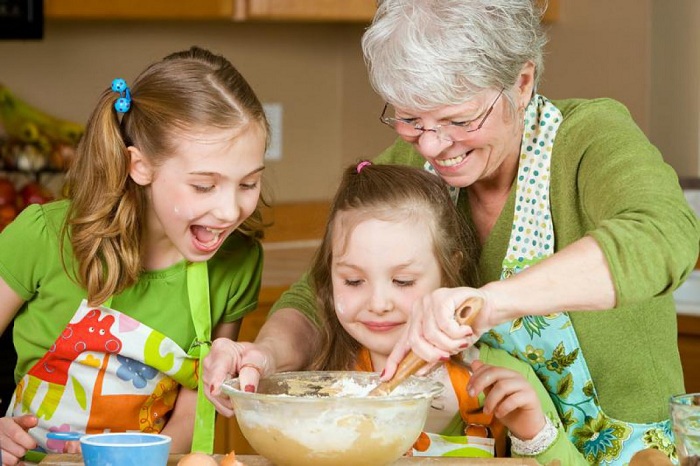 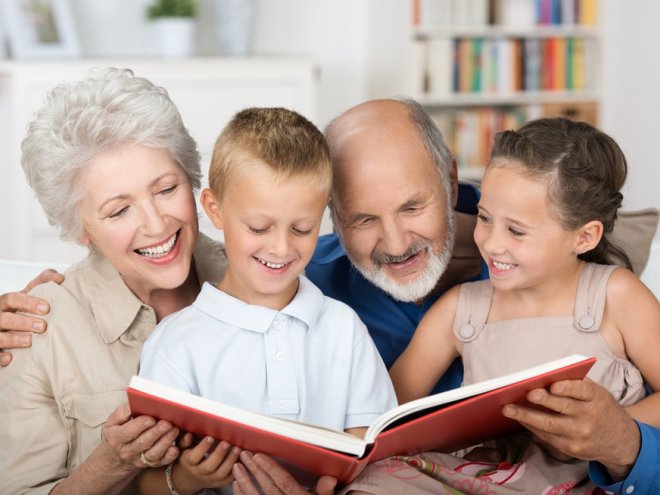 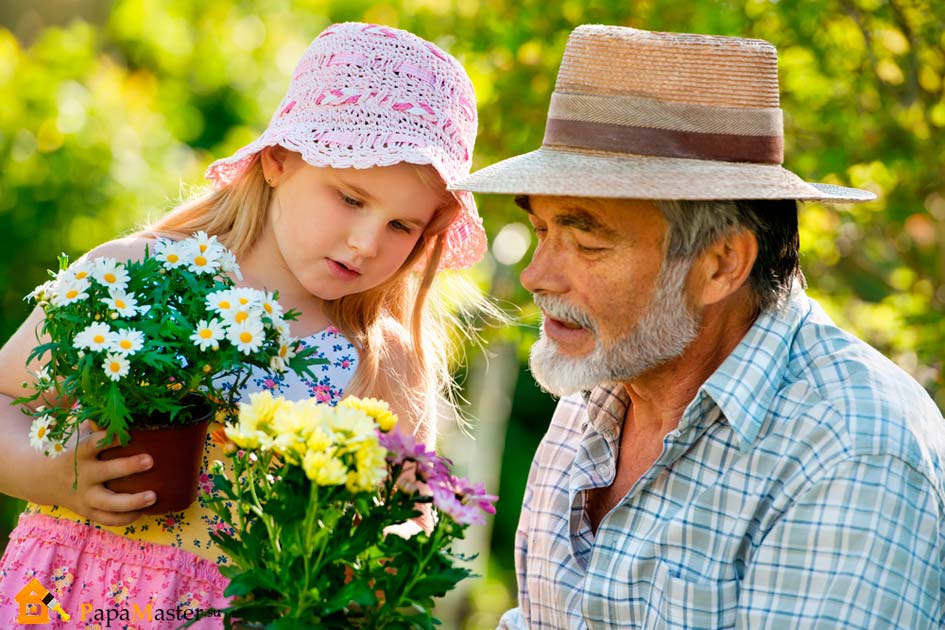 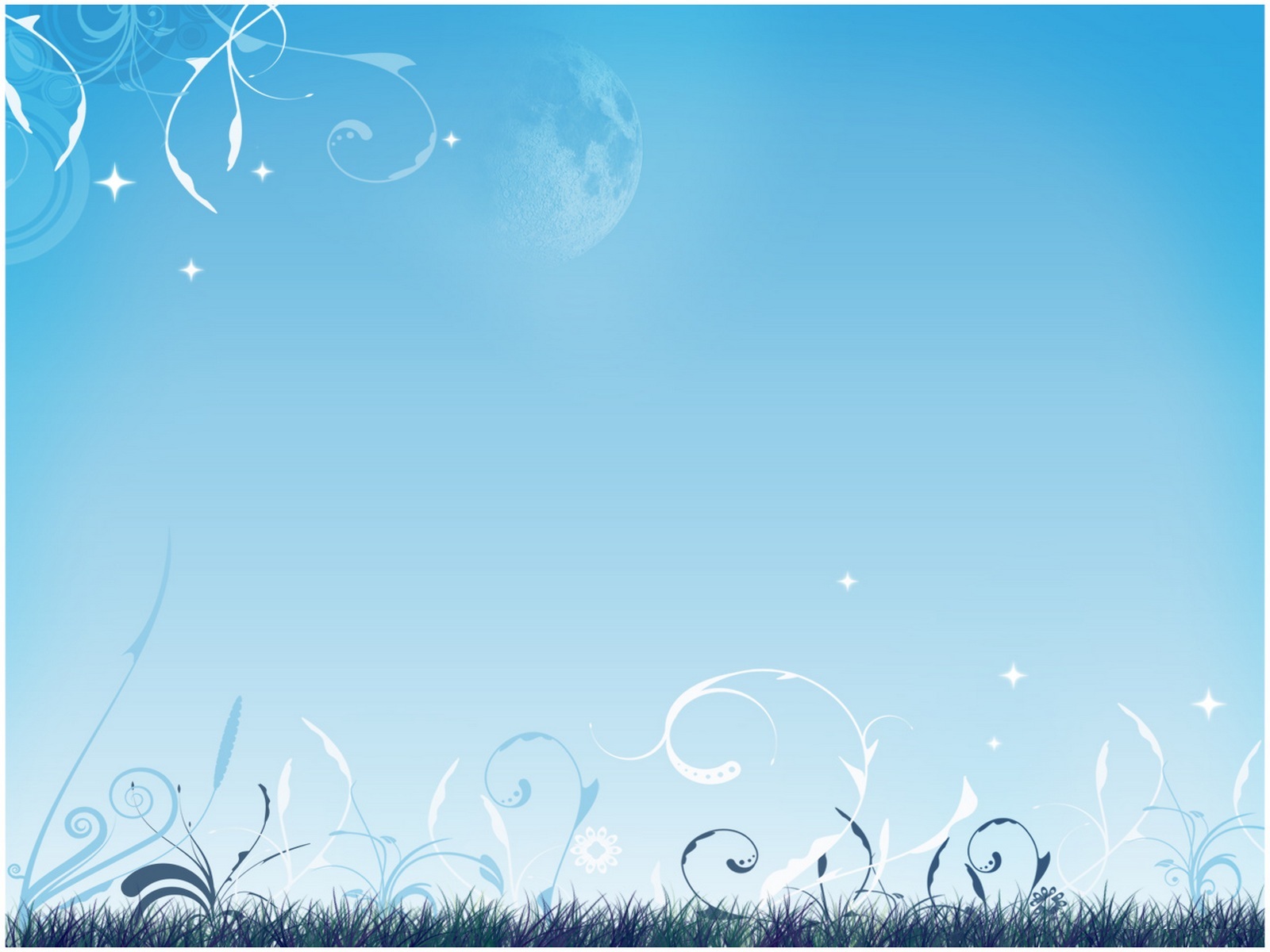 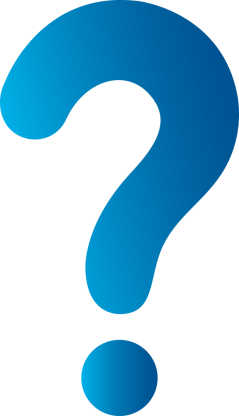 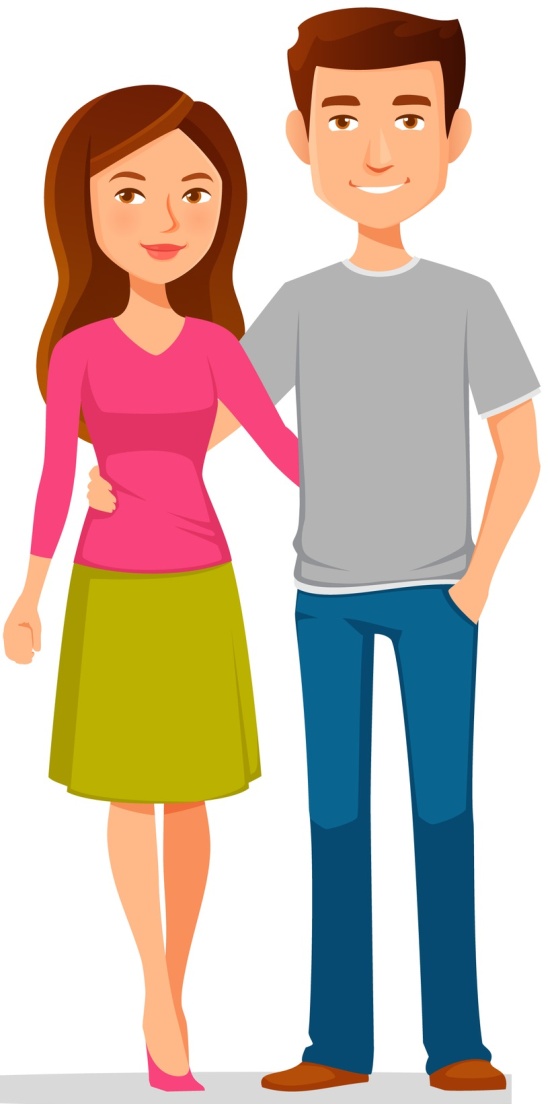 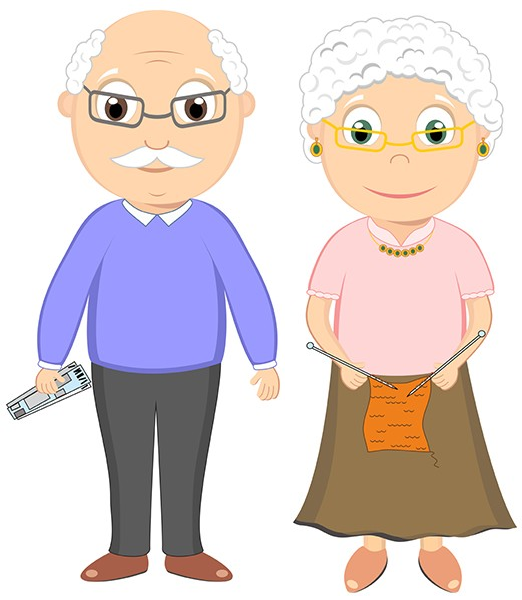 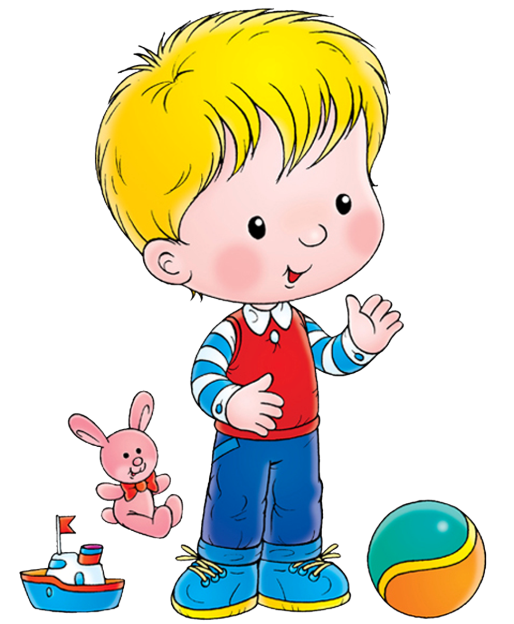 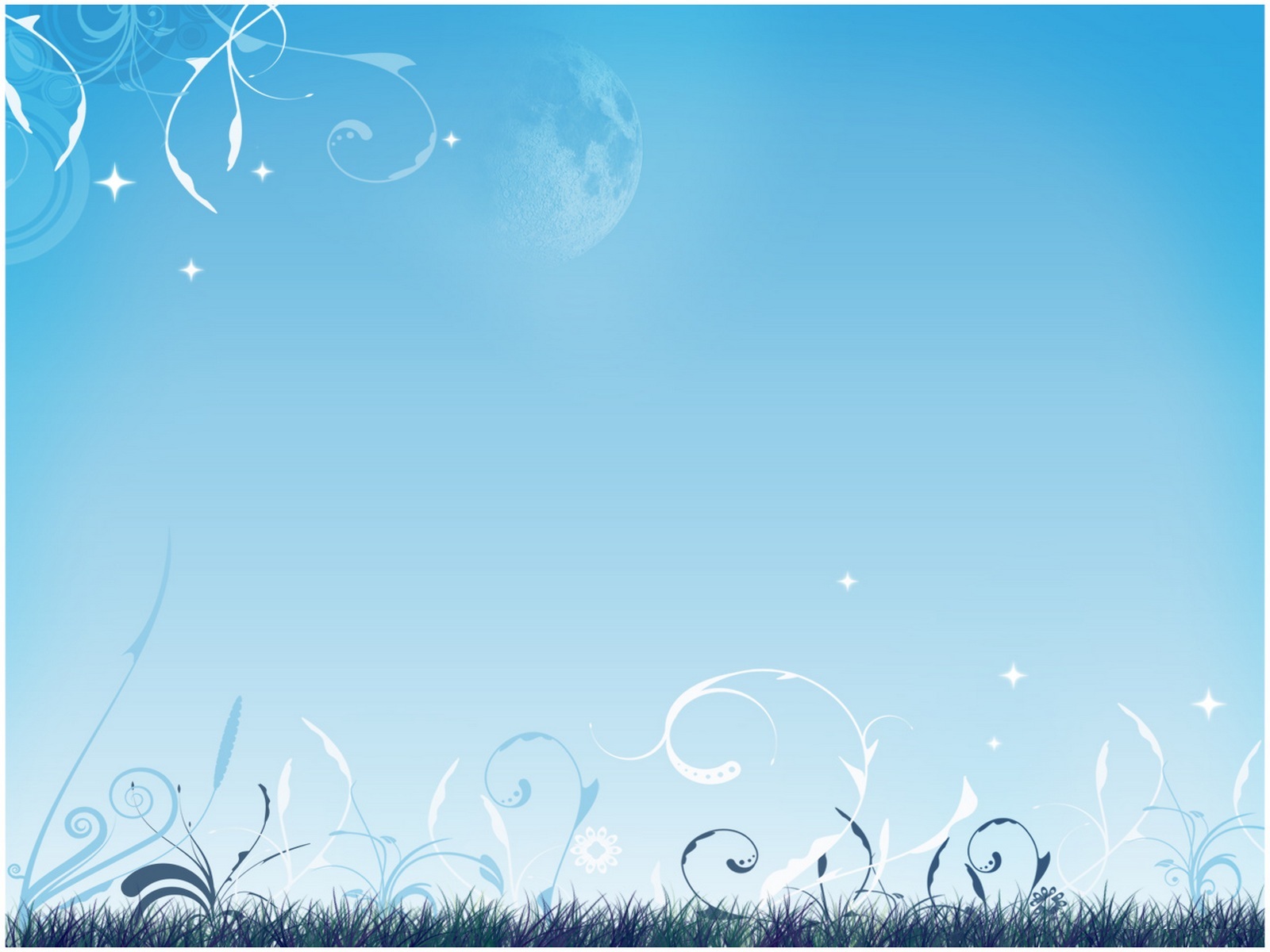 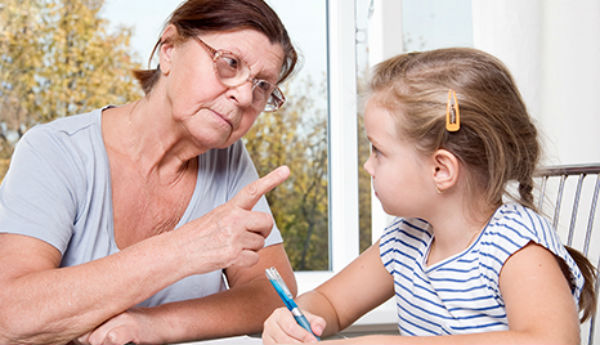 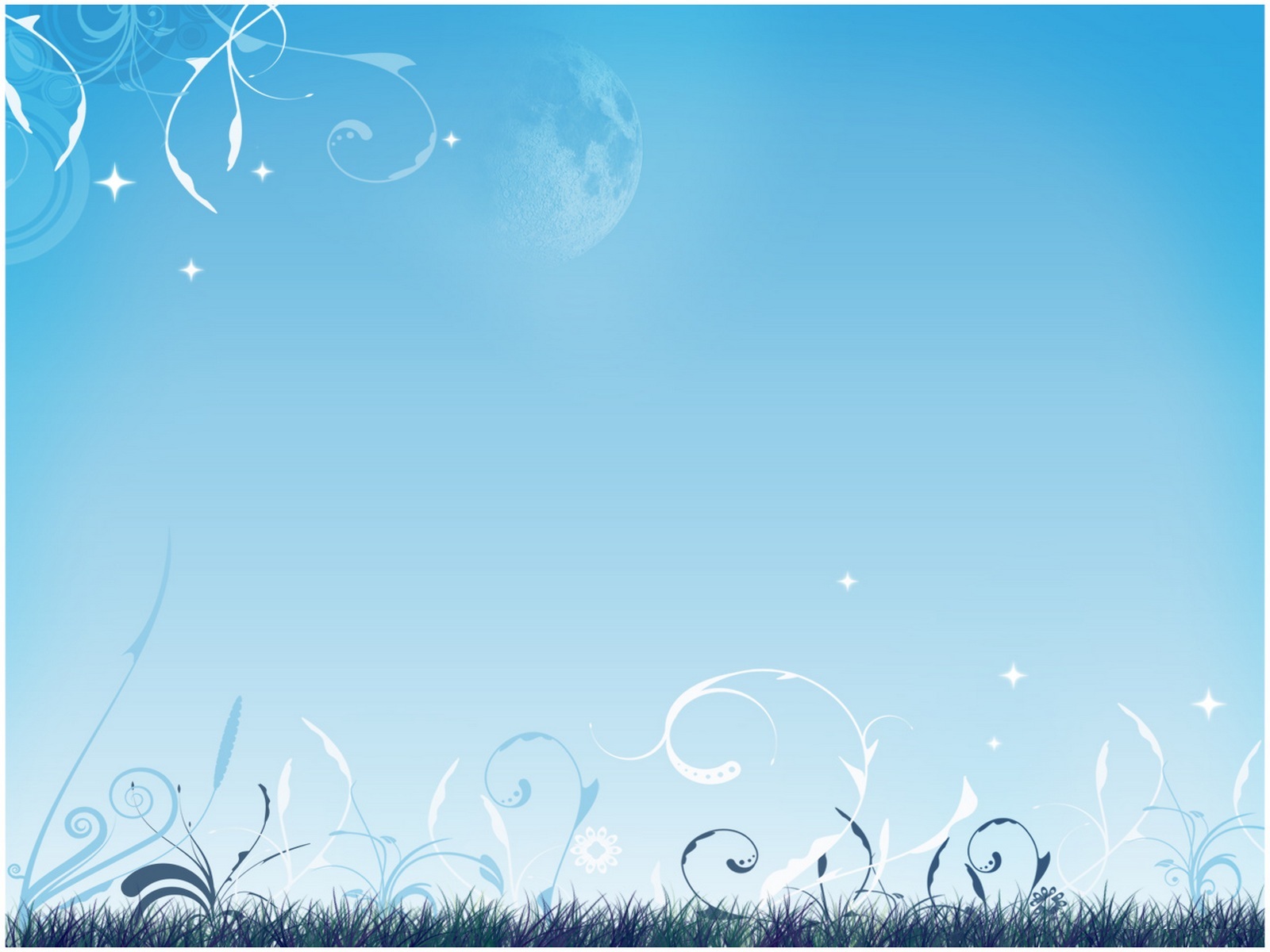 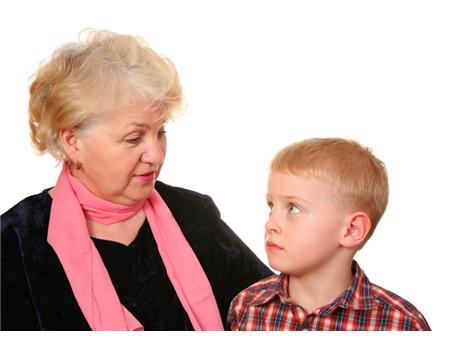 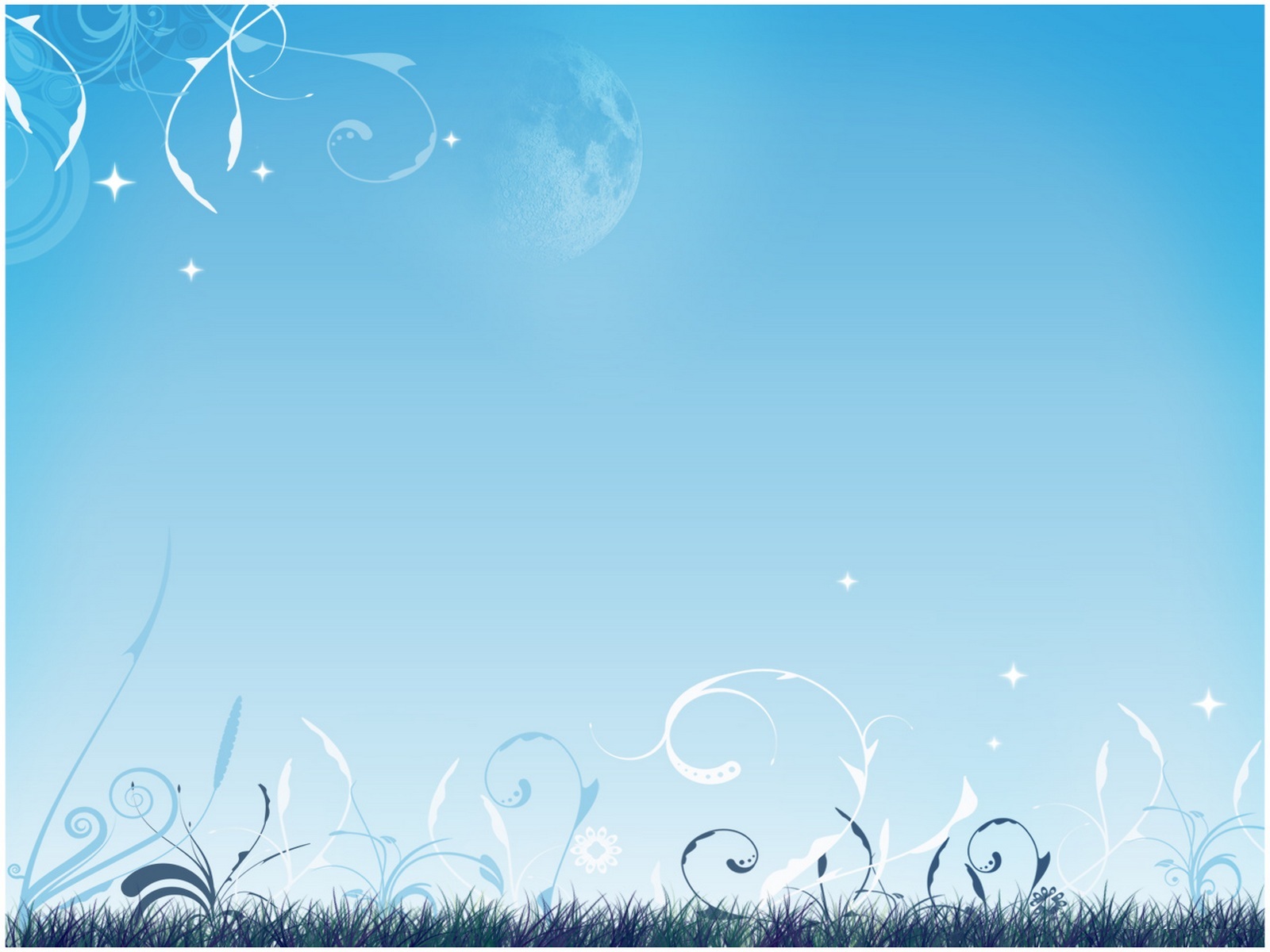 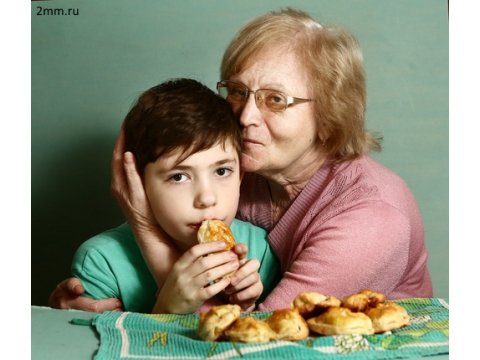 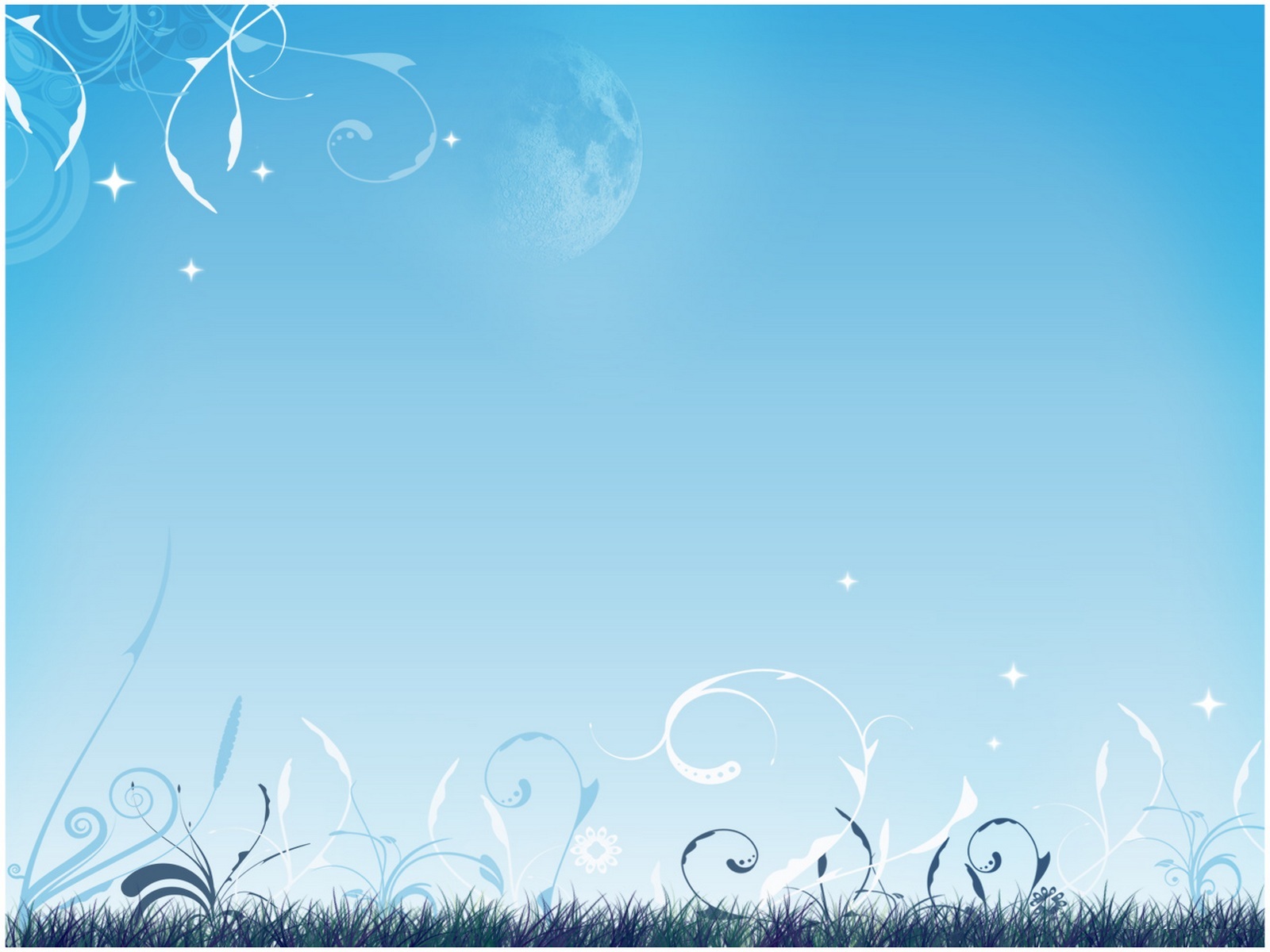 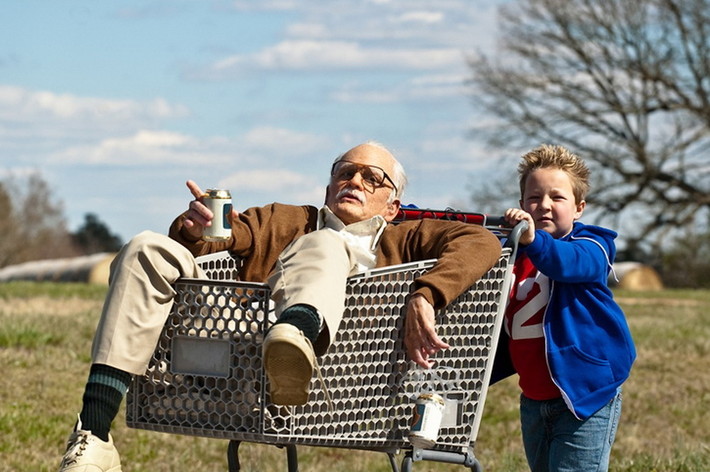 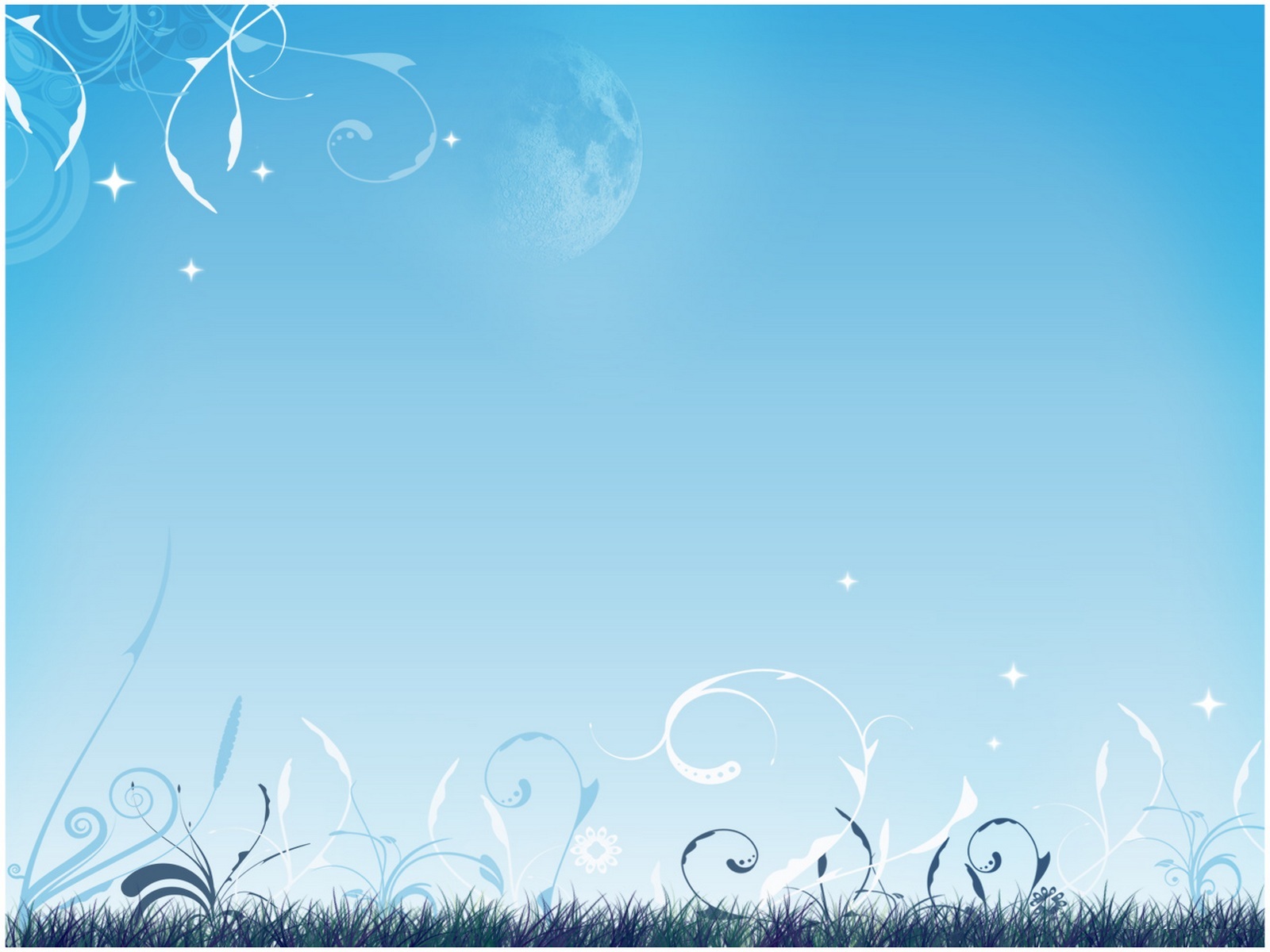 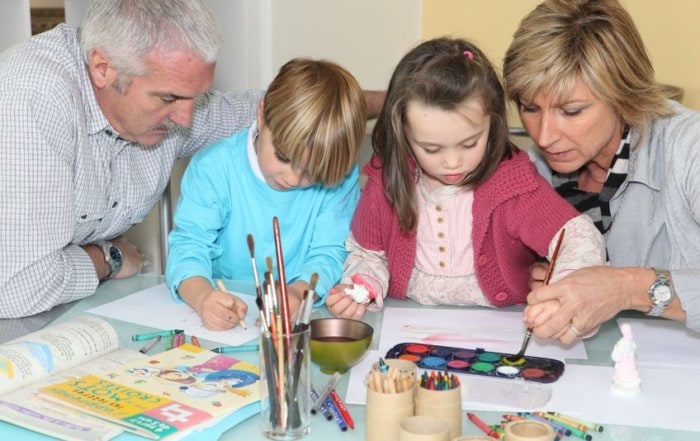 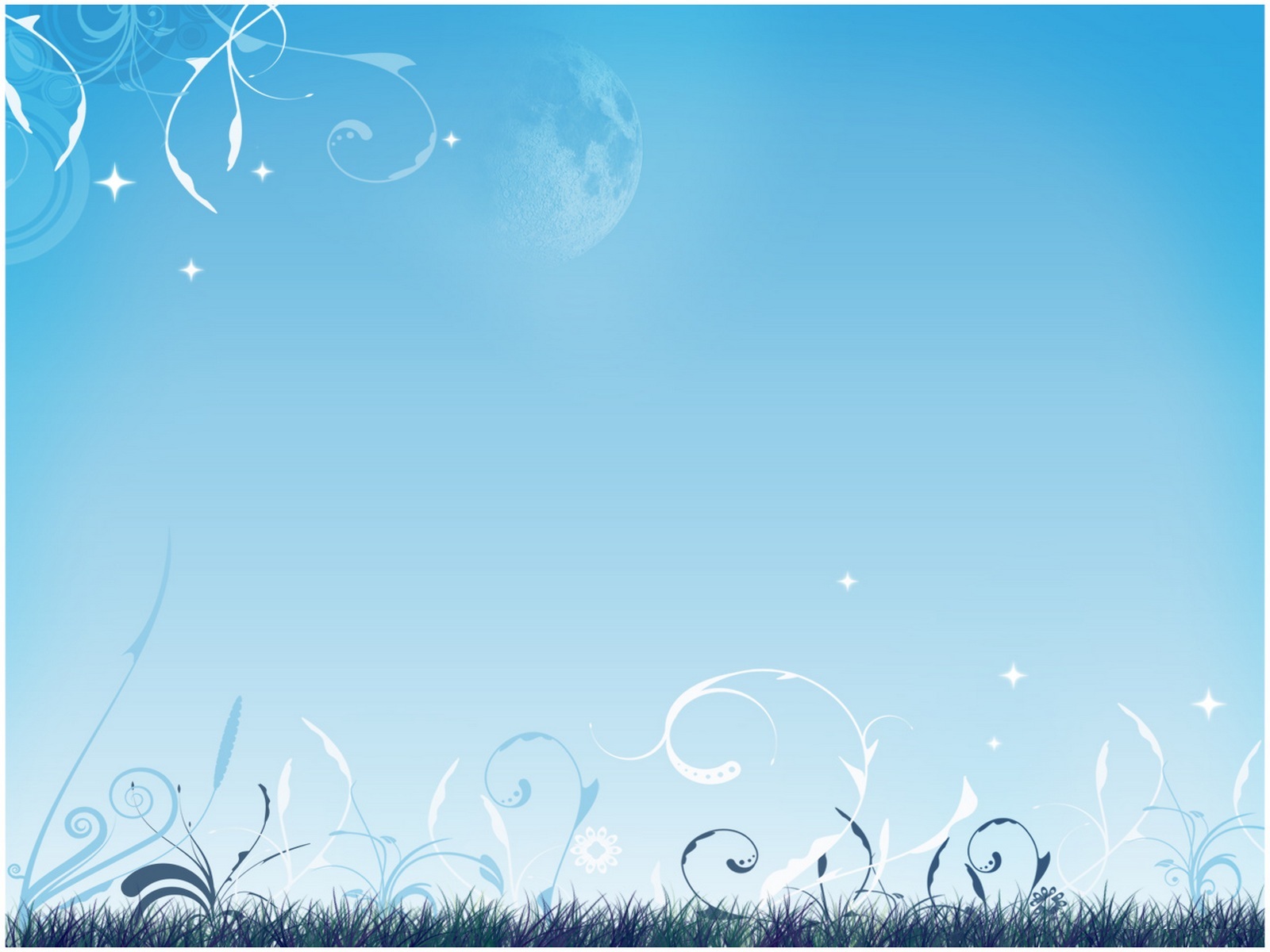 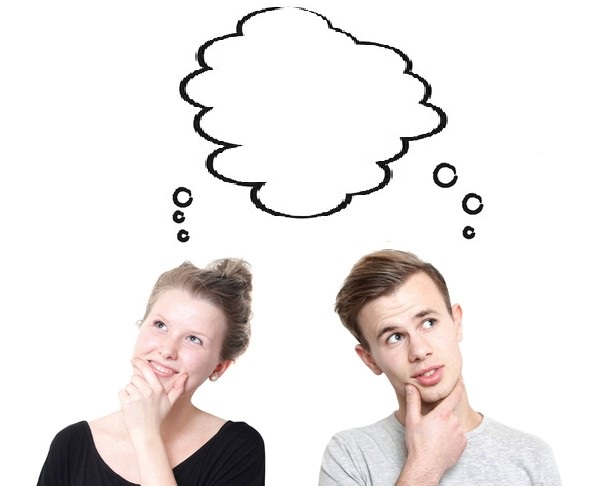 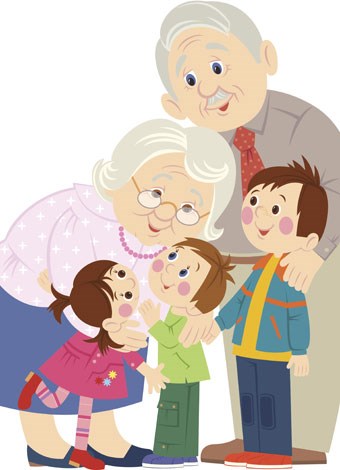 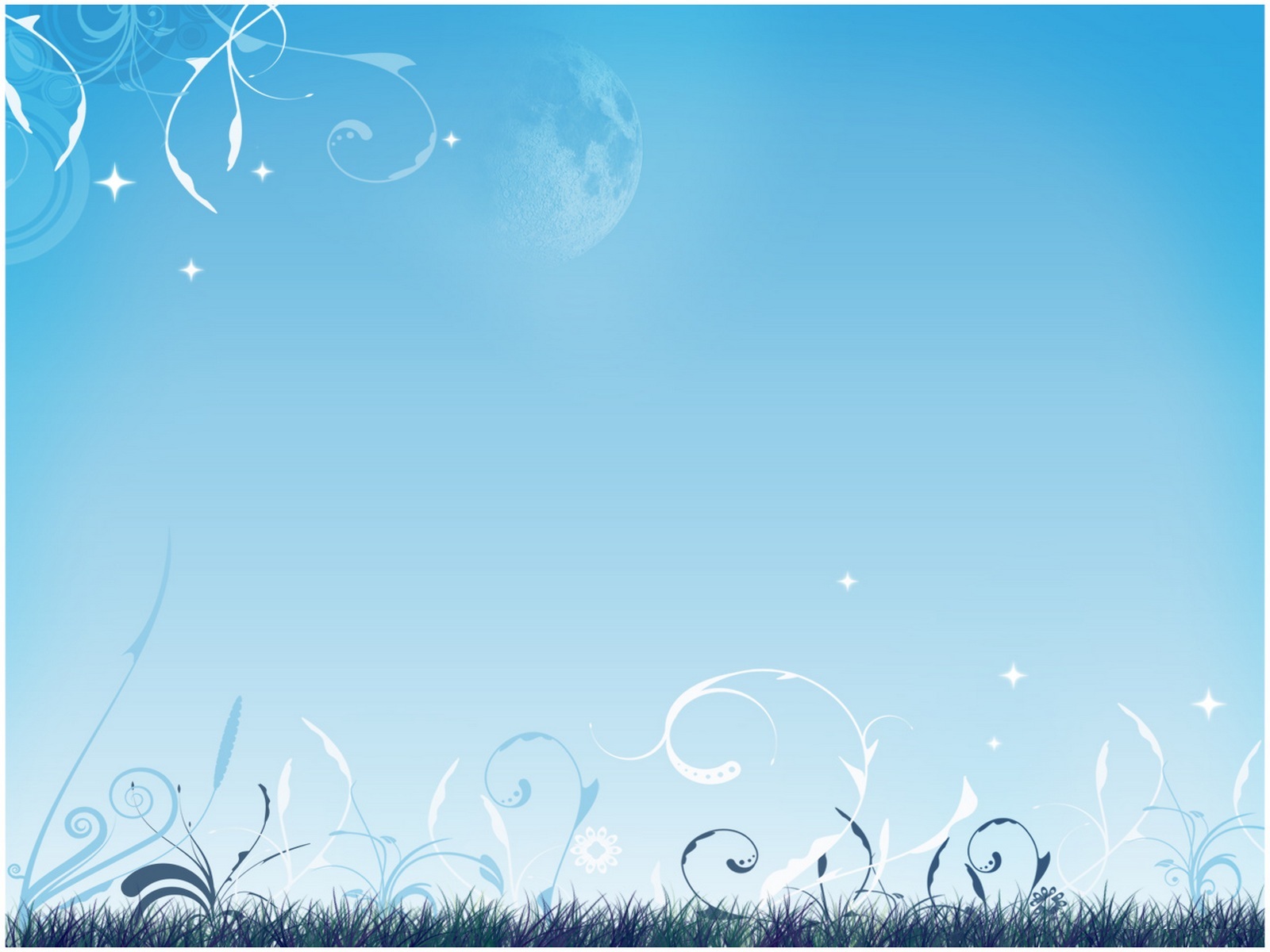 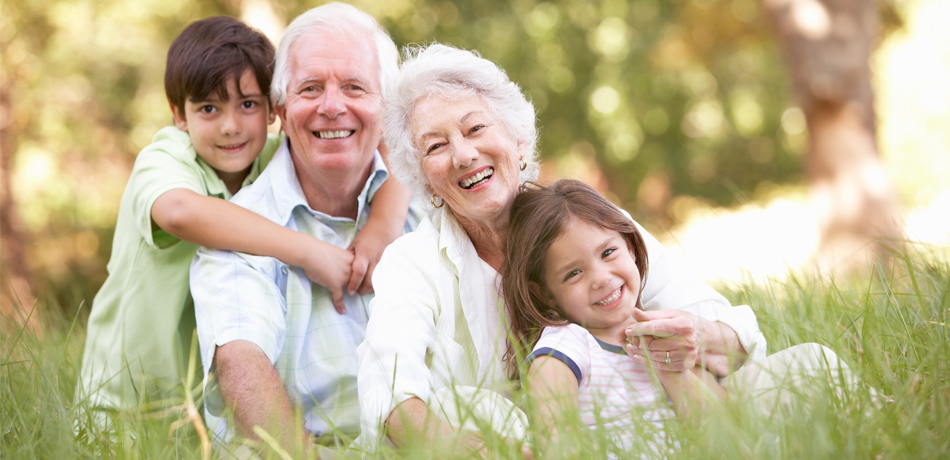 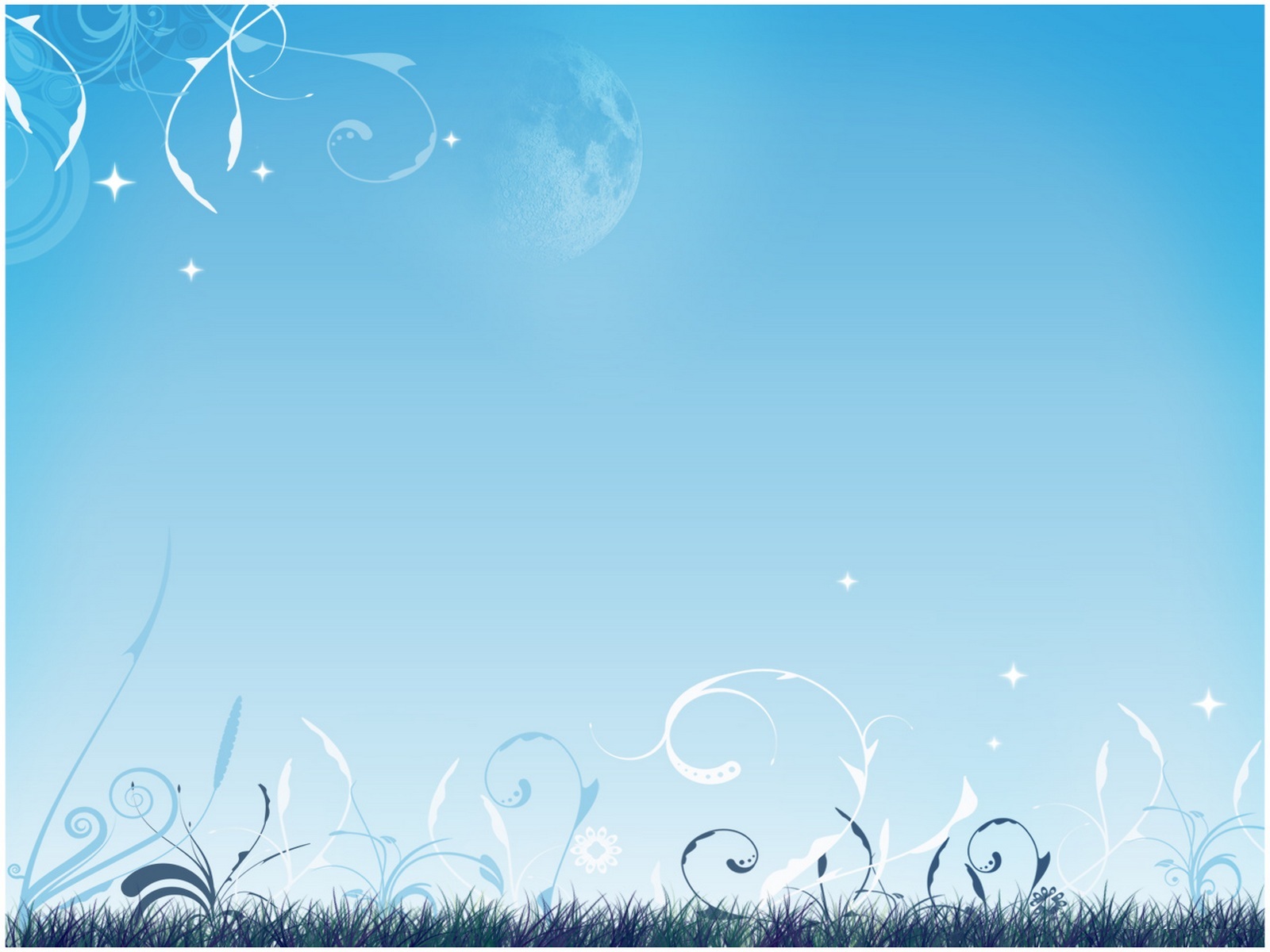 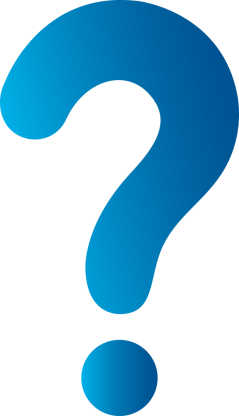 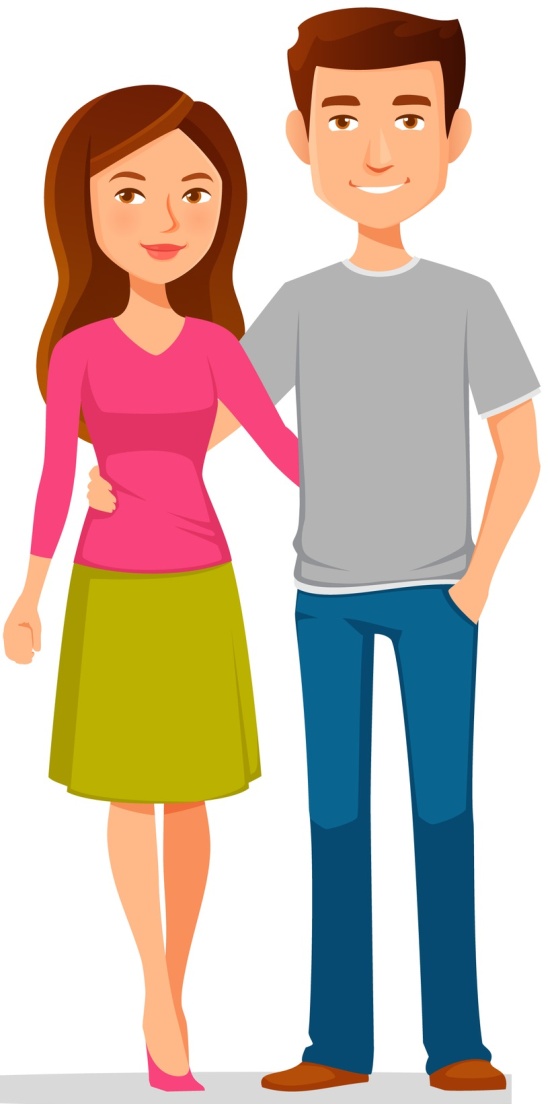 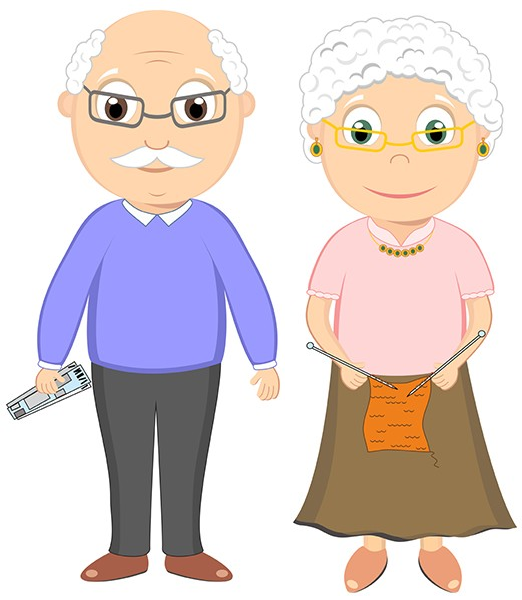 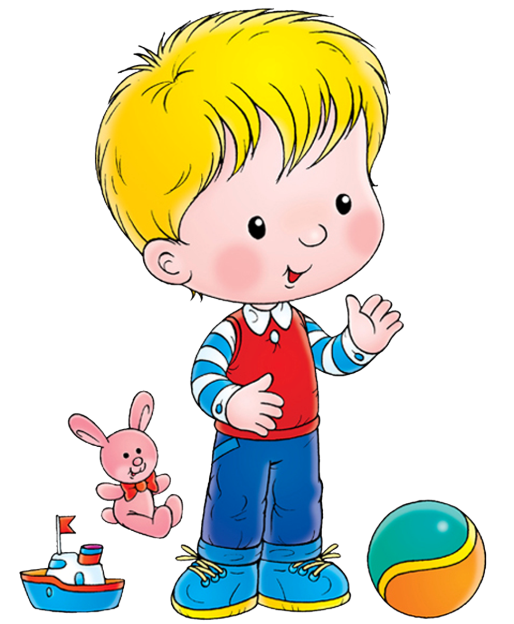 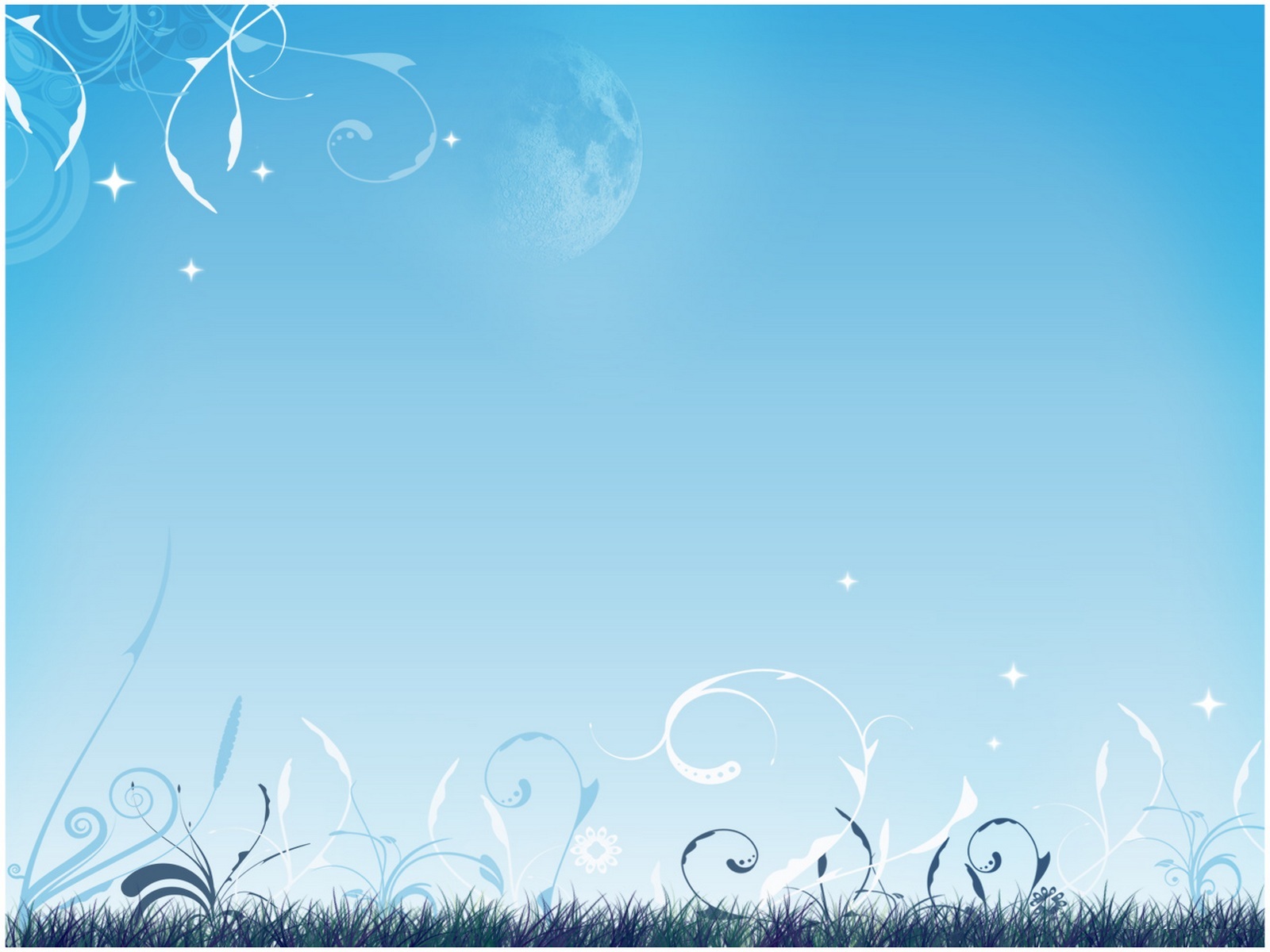 18
ПРИТЧА
«ВСЕ В ТВОИХ РУКАХ»
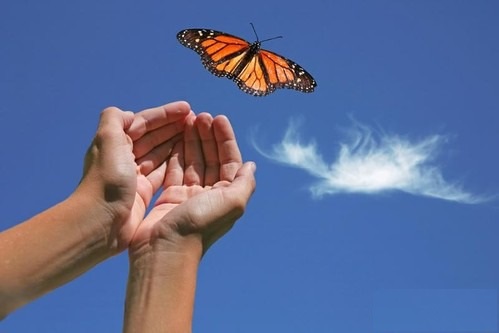 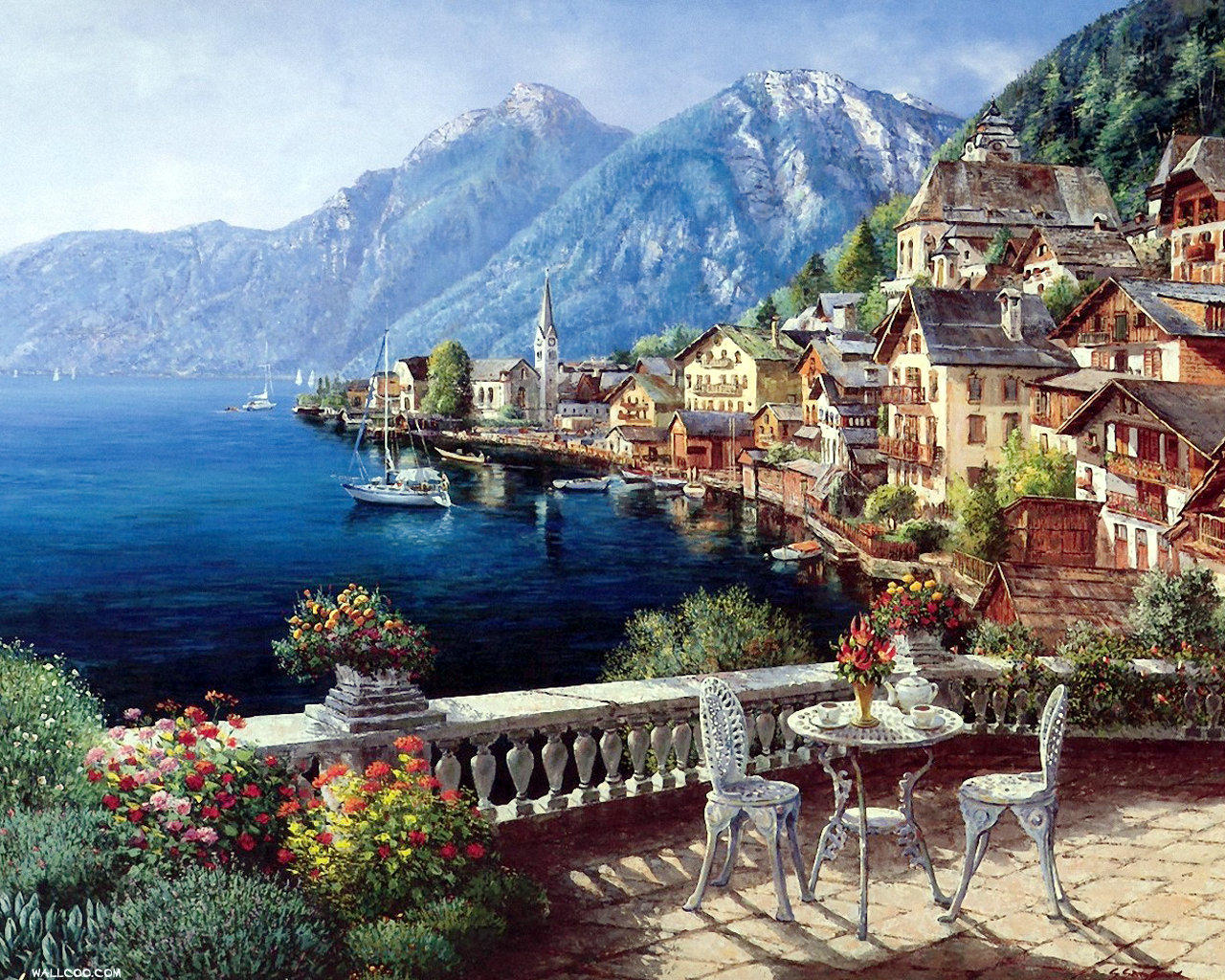 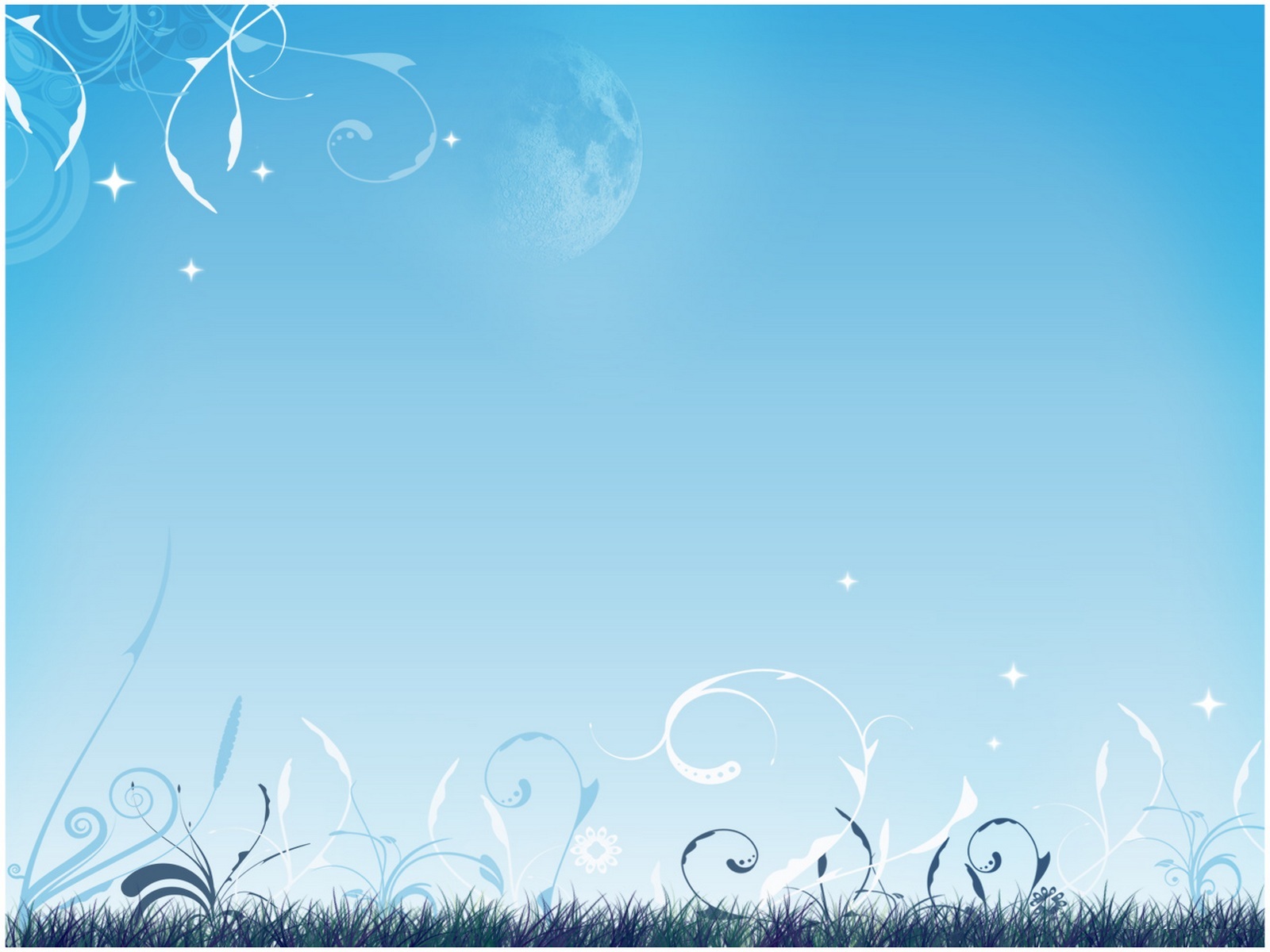 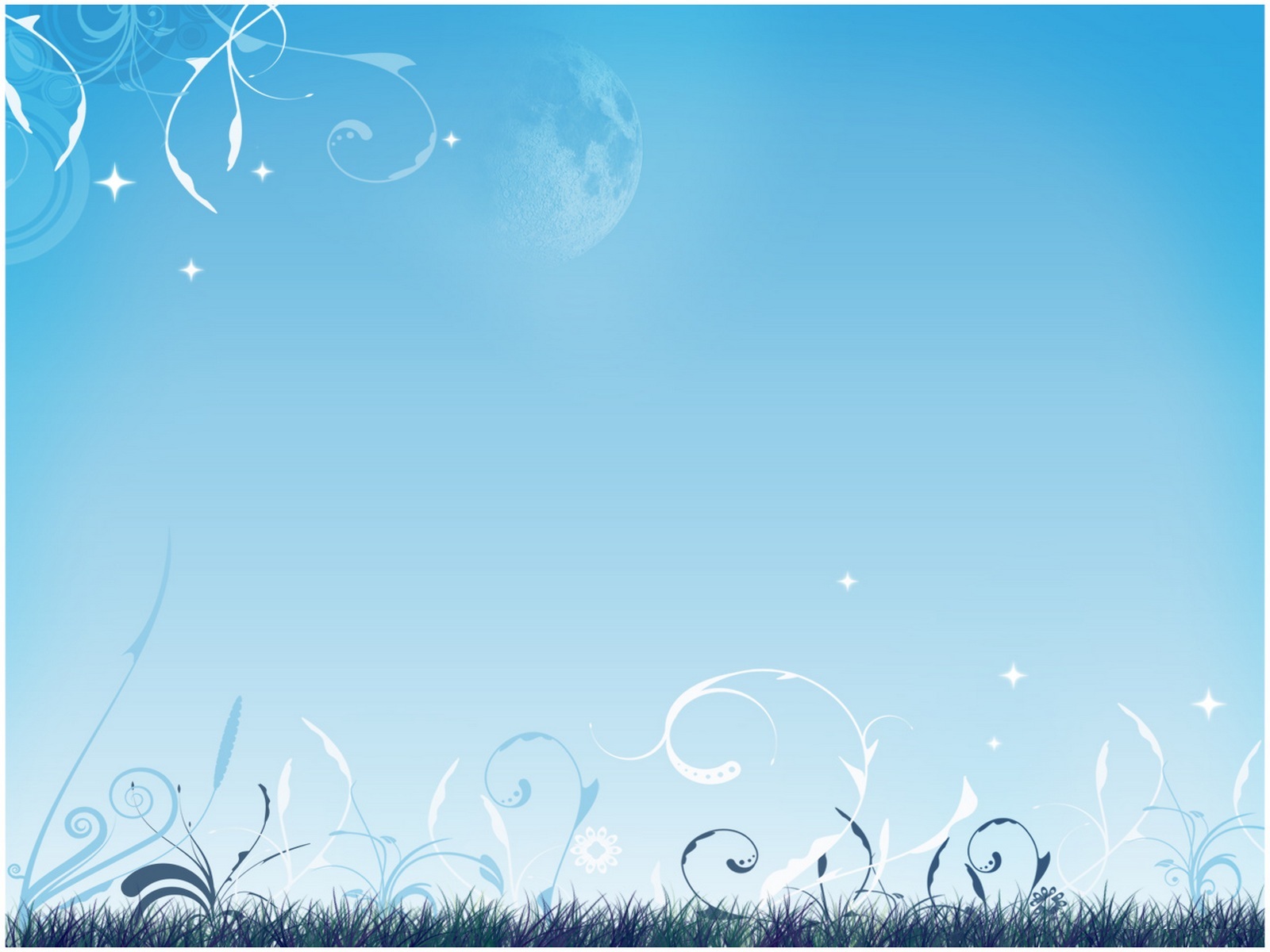 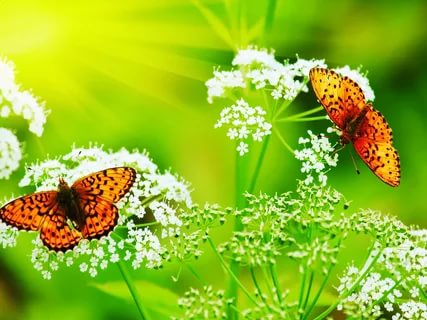 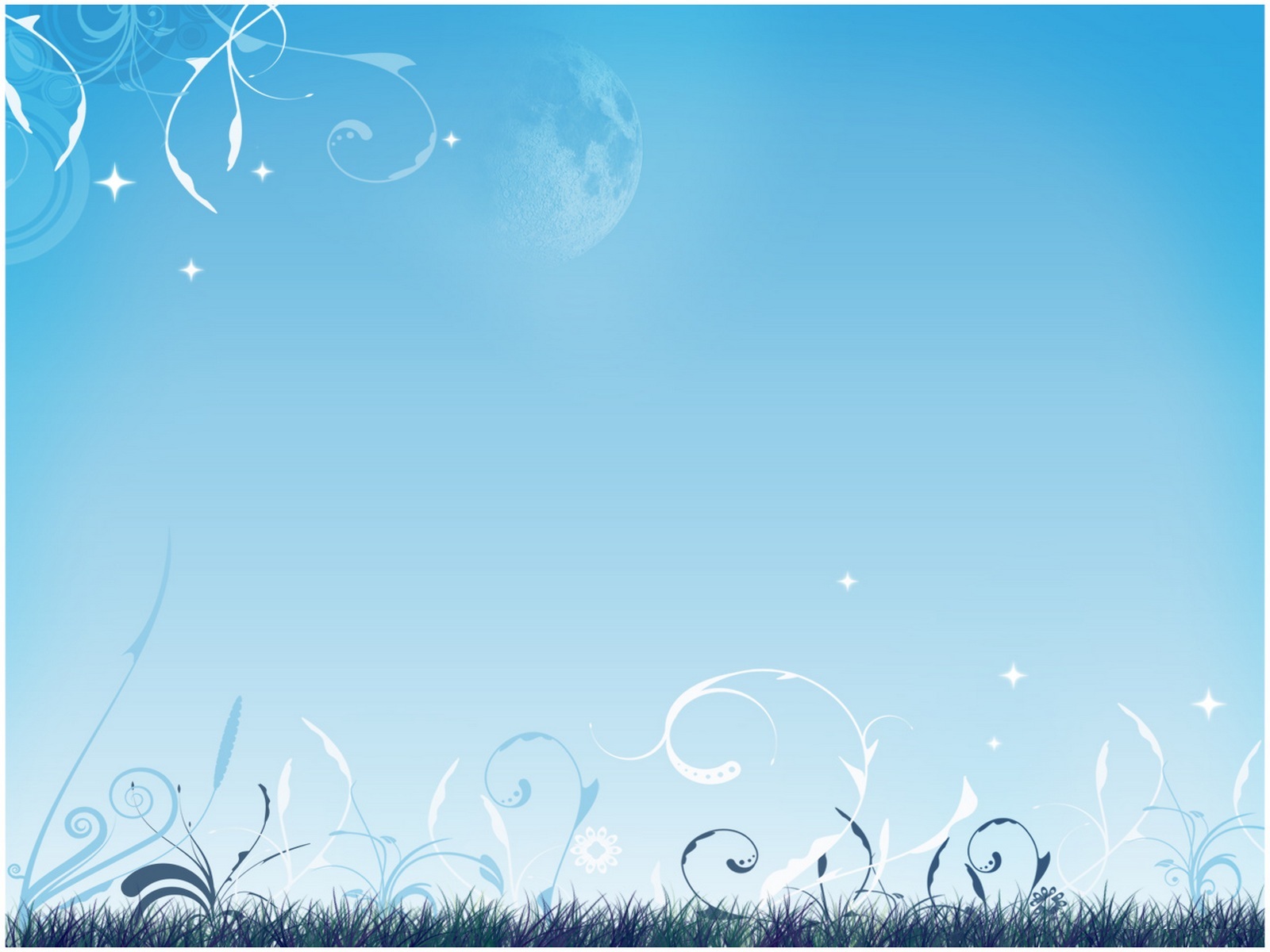 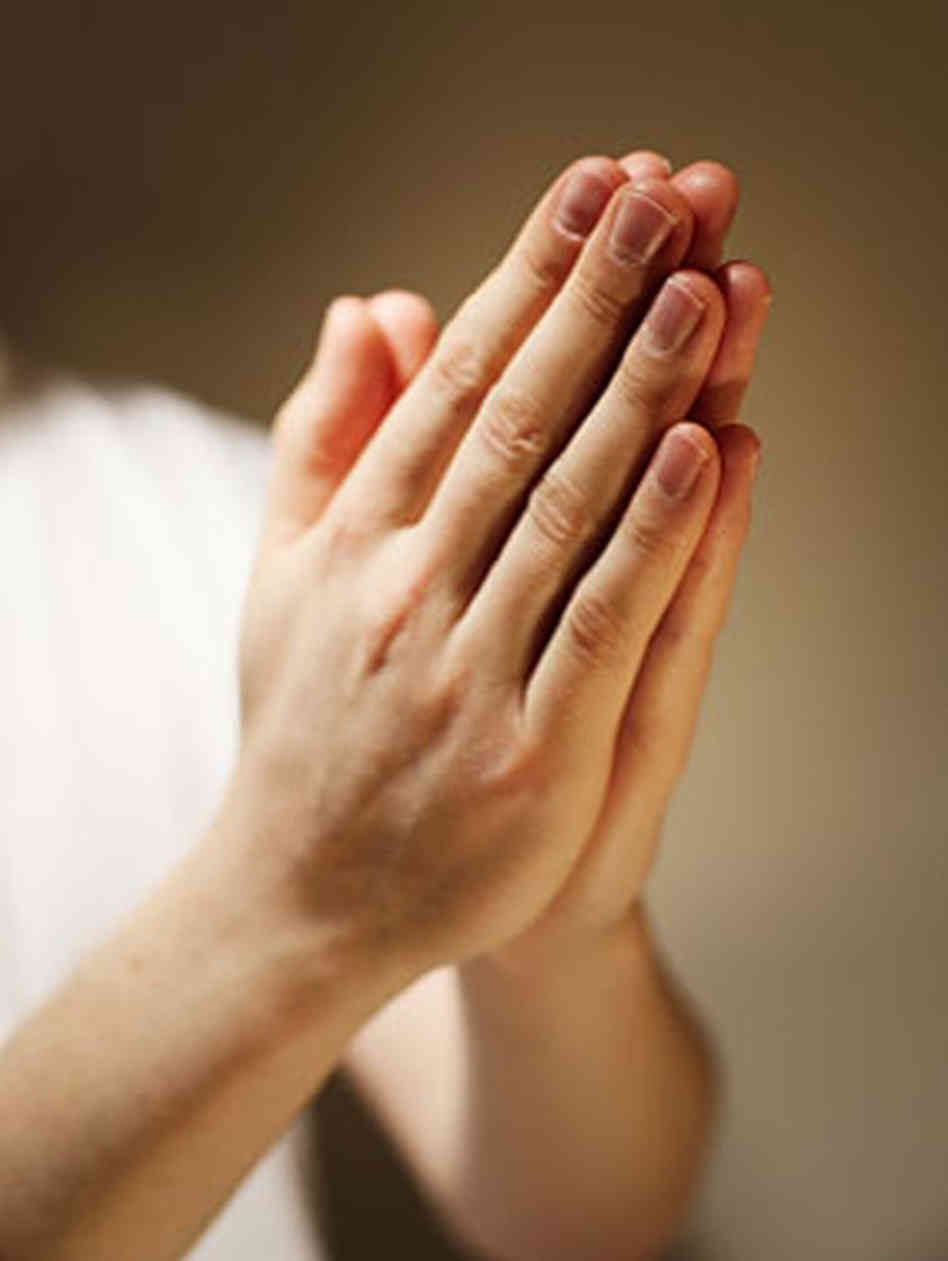 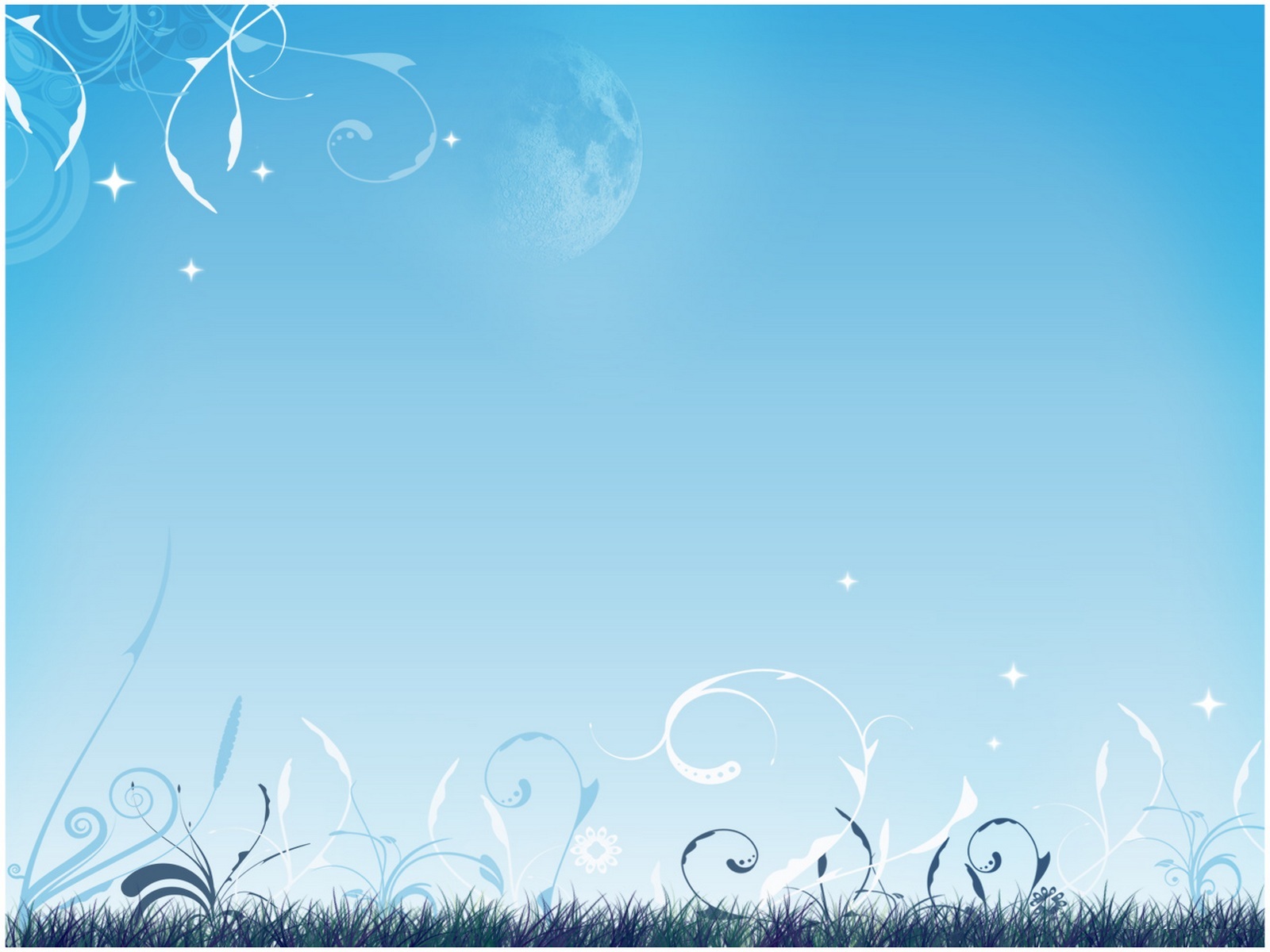 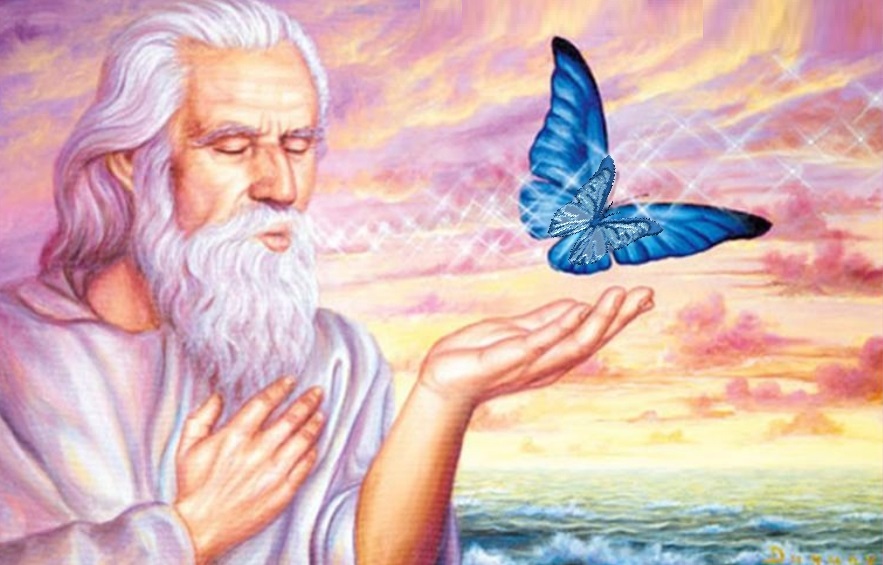 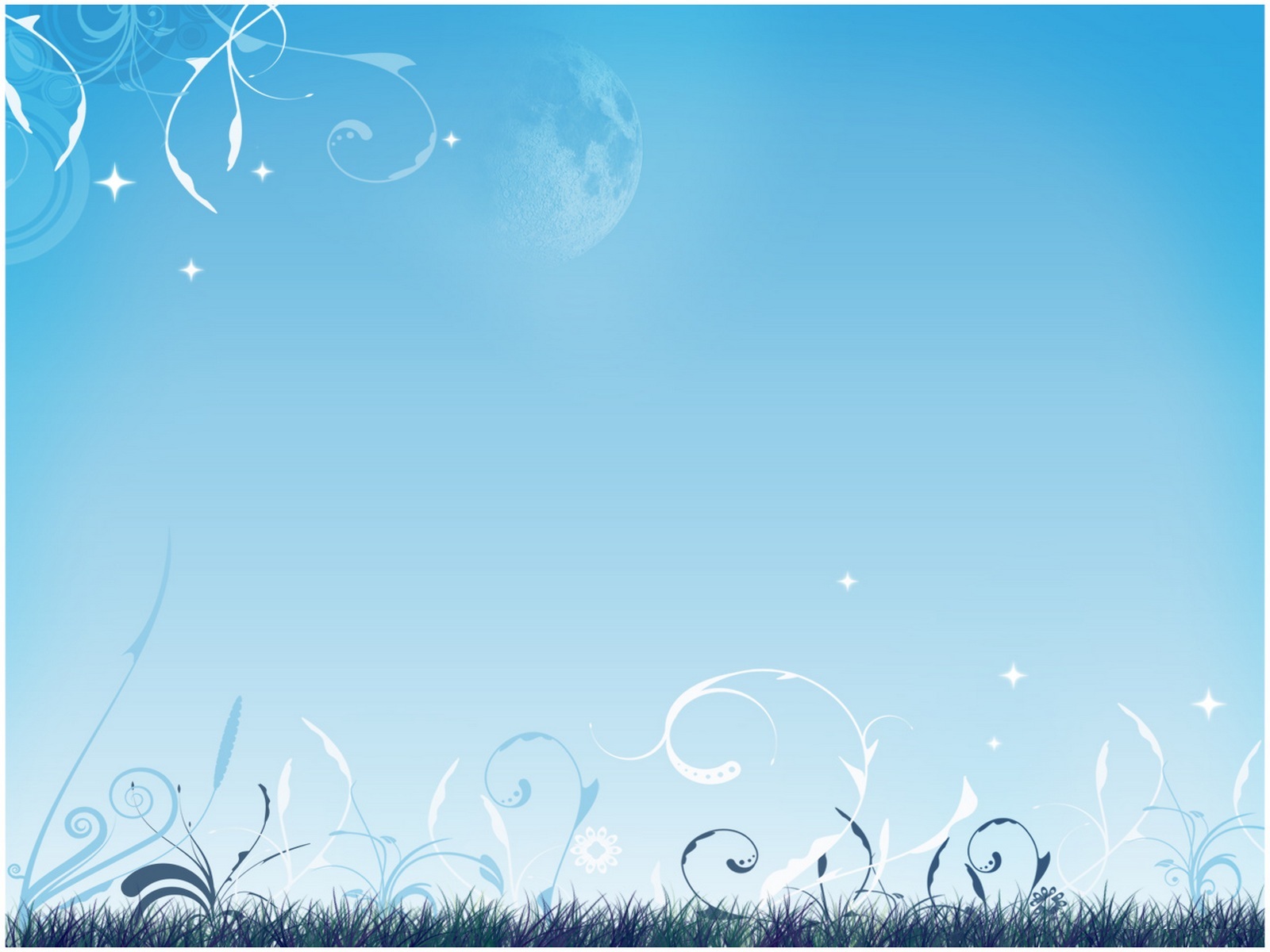 КОНФЛИКТНЫЕ СИТУАЦИИ
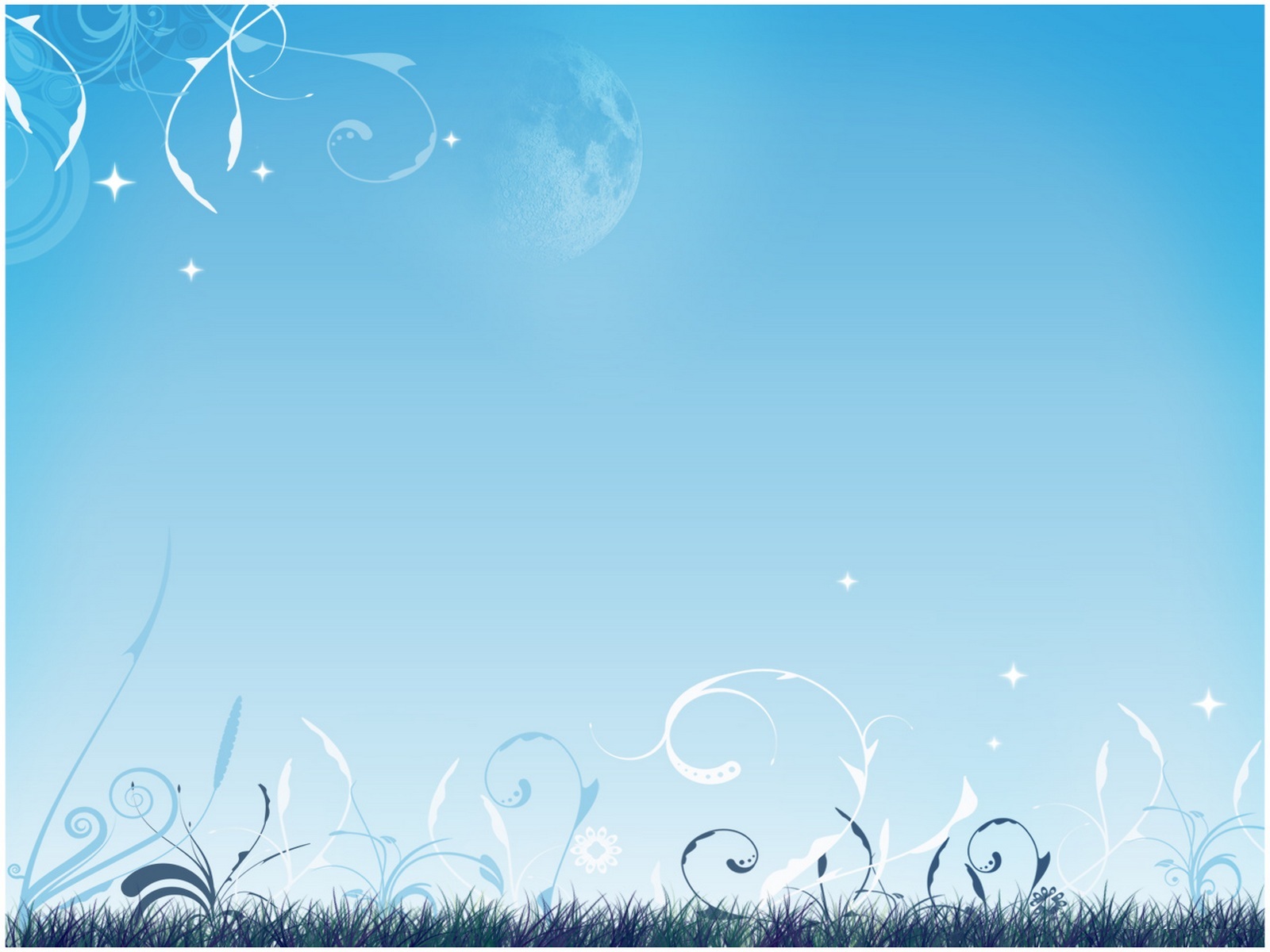 «Почти всегда приходится жалеть, что ссора не была прекращена в начале»


 Л. Н. Толстой
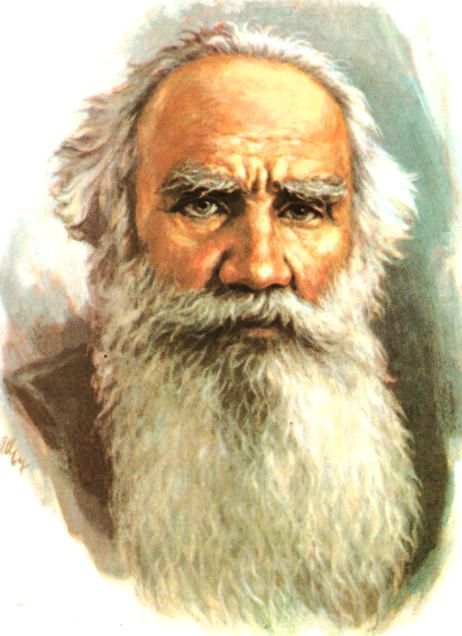 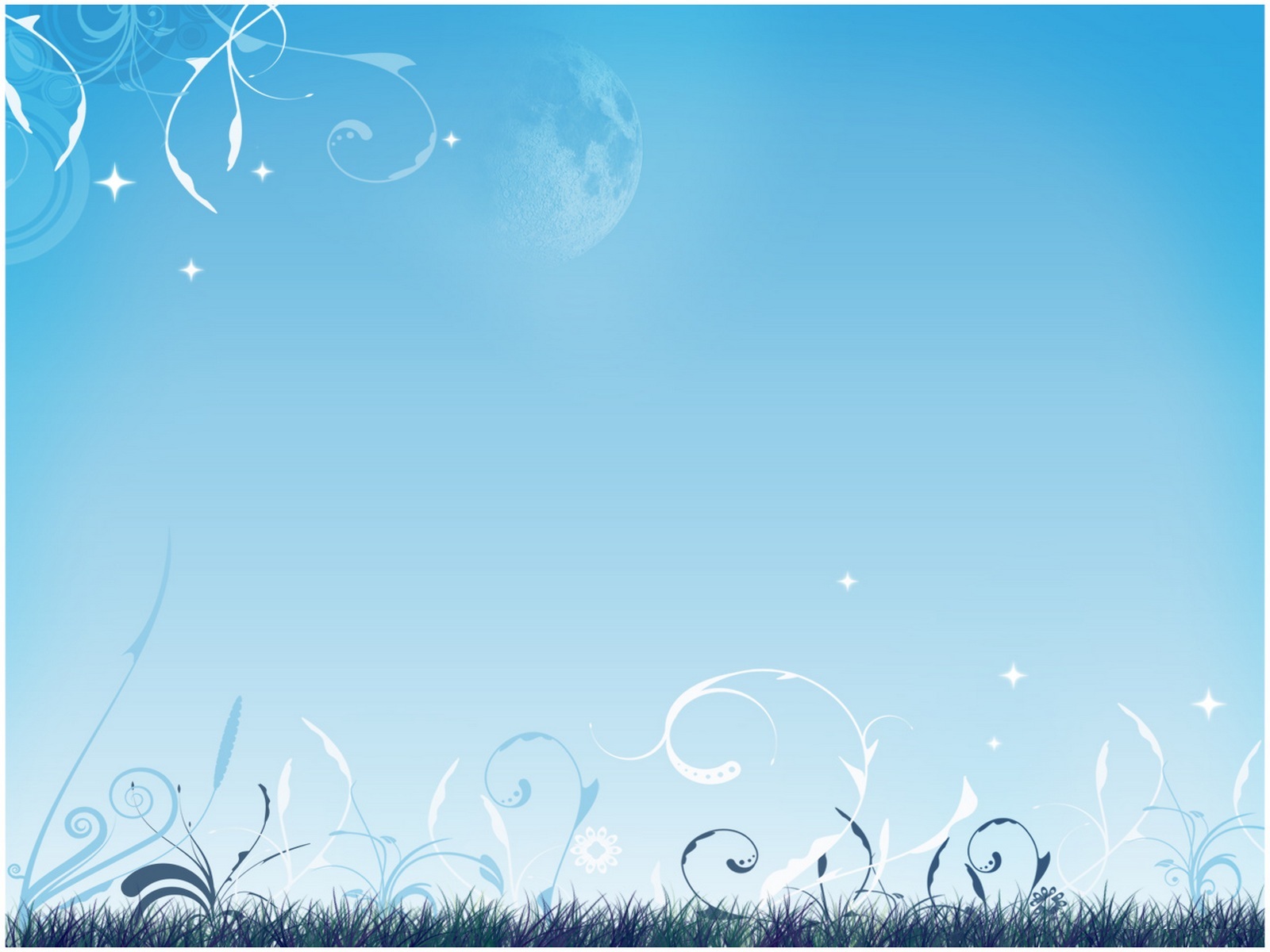 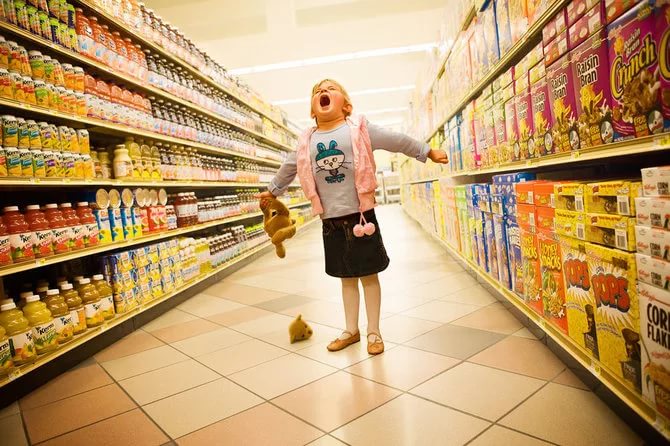 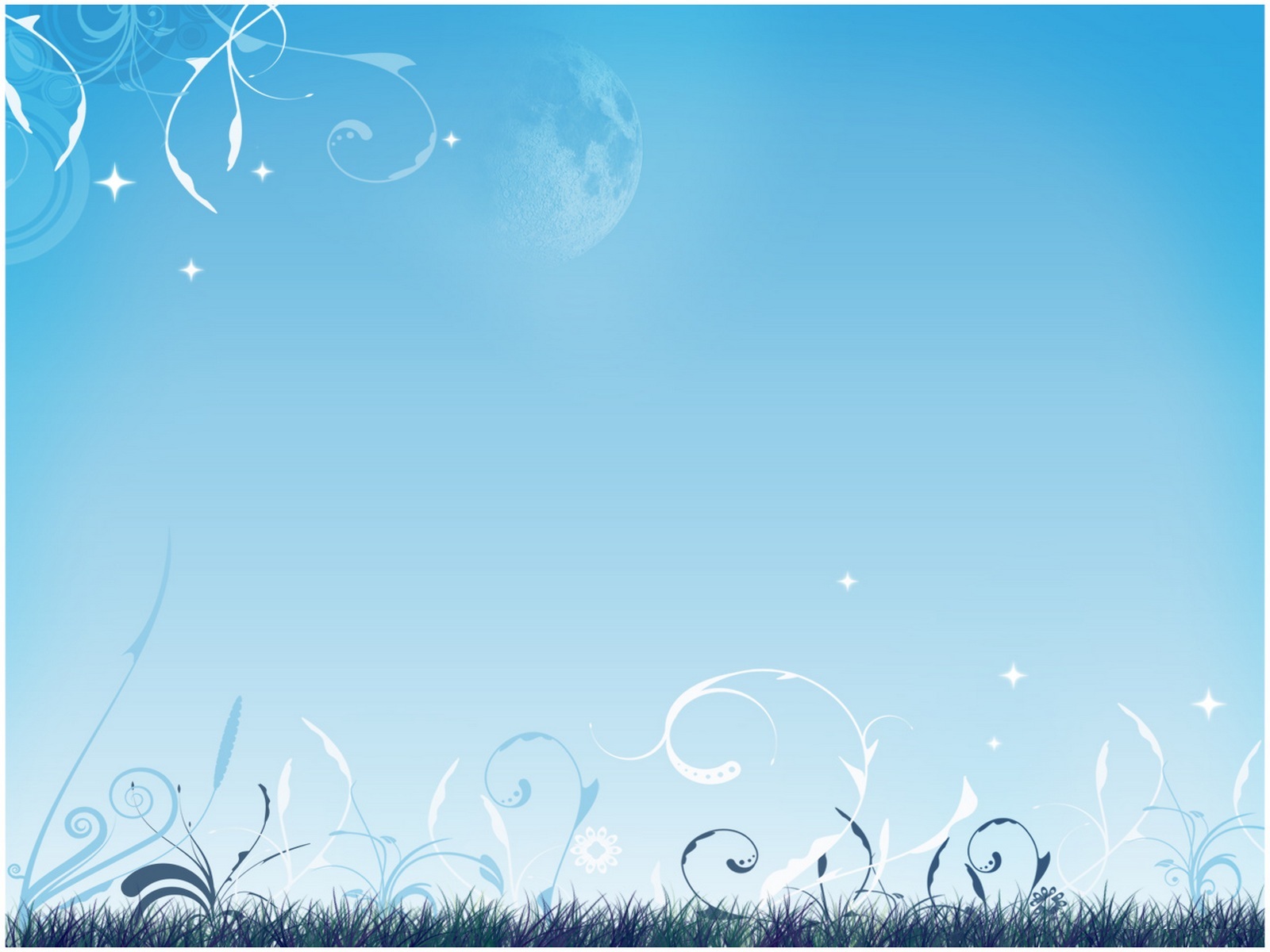 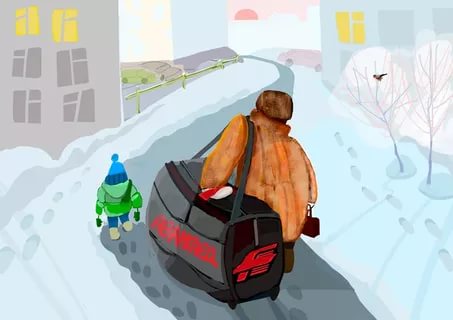 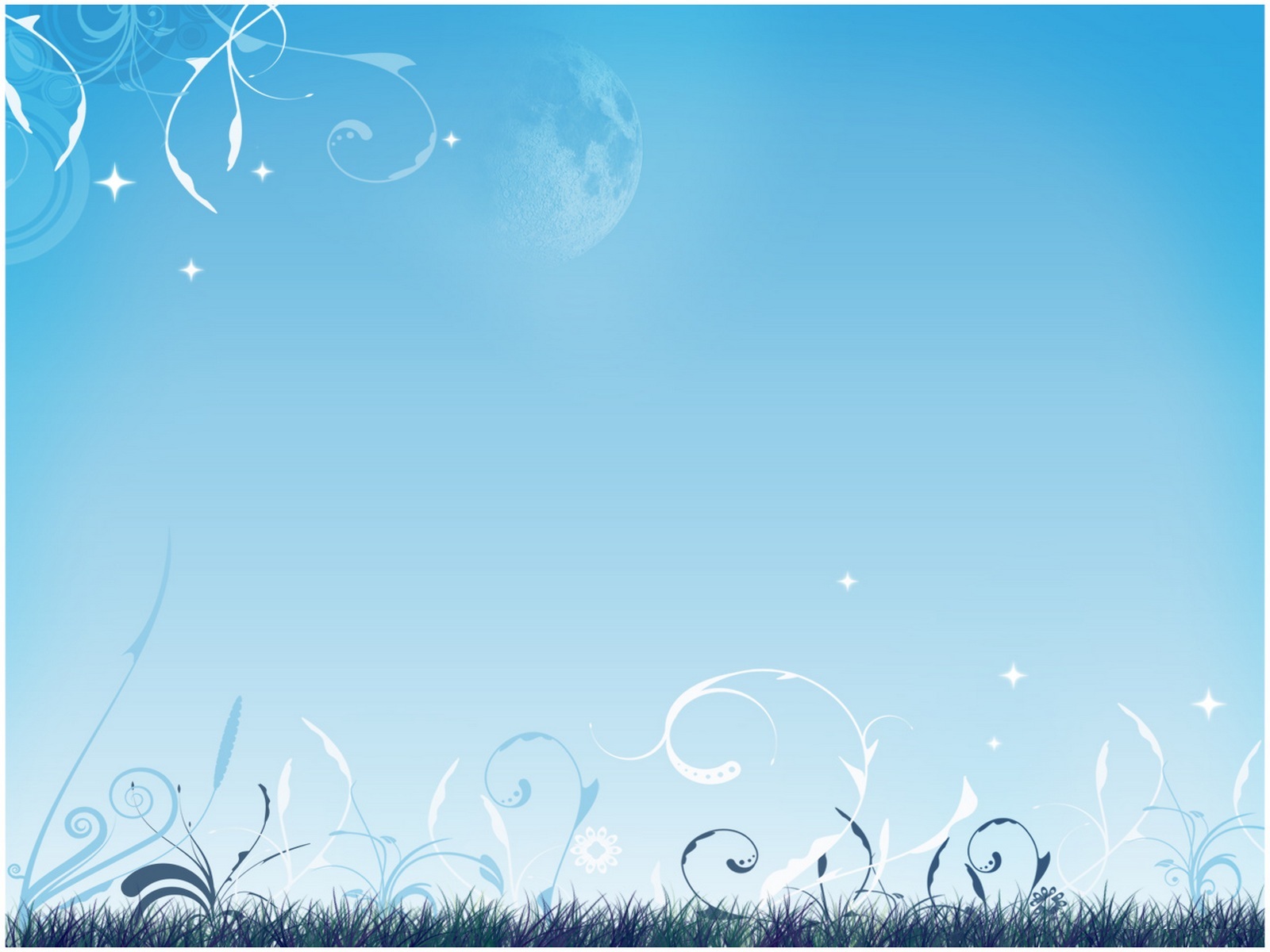 ОСТРОЕ БЛЮДО
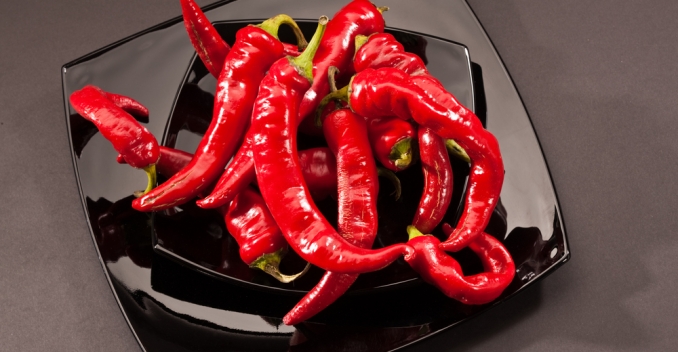 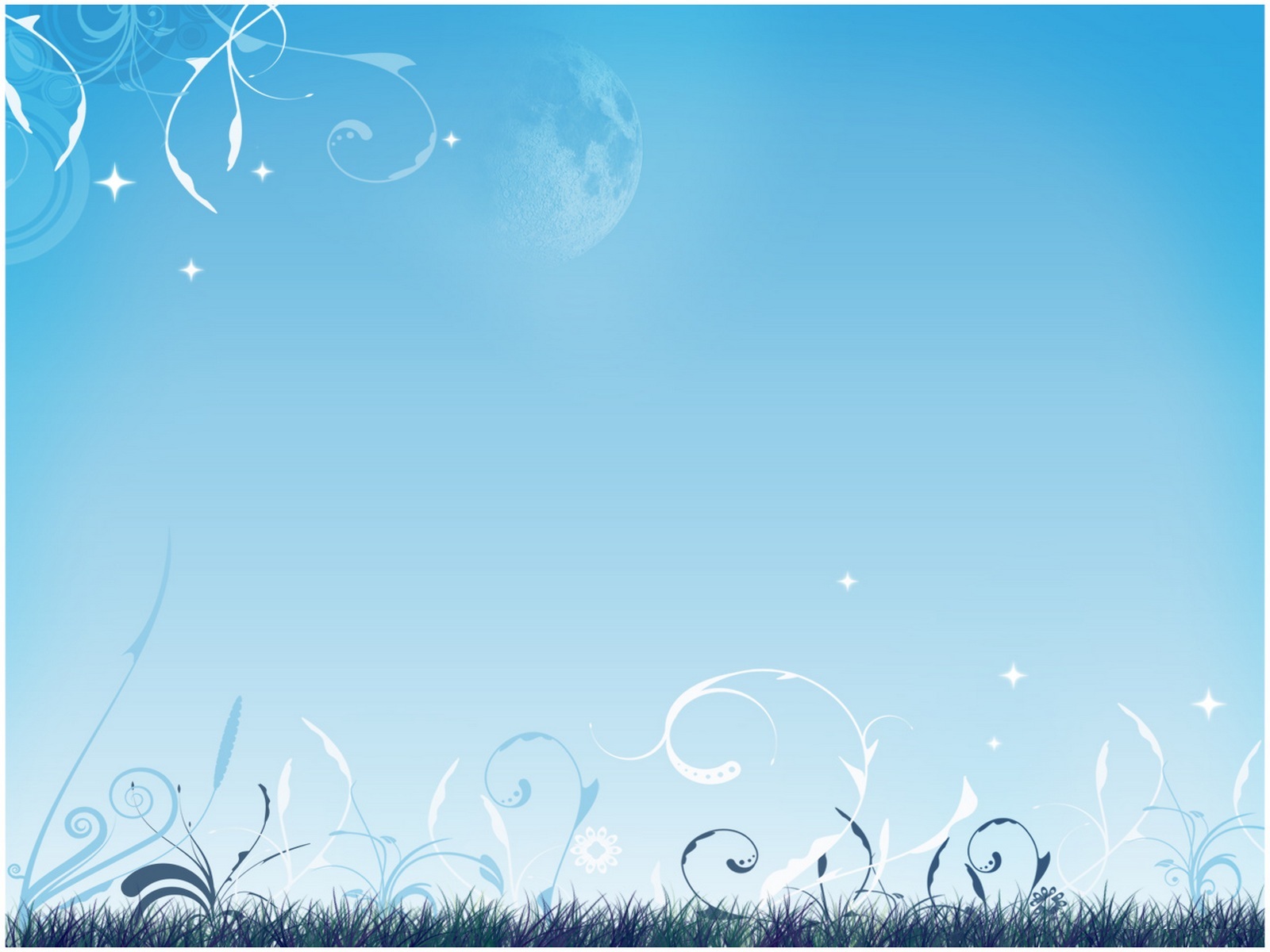 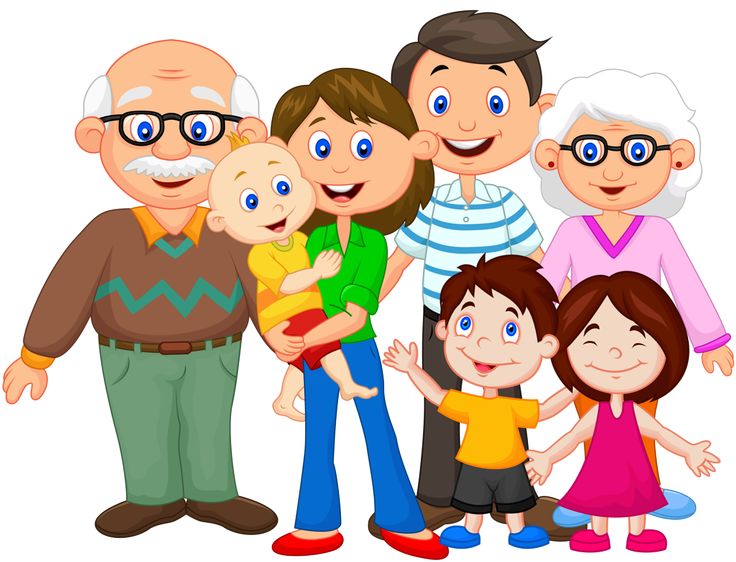 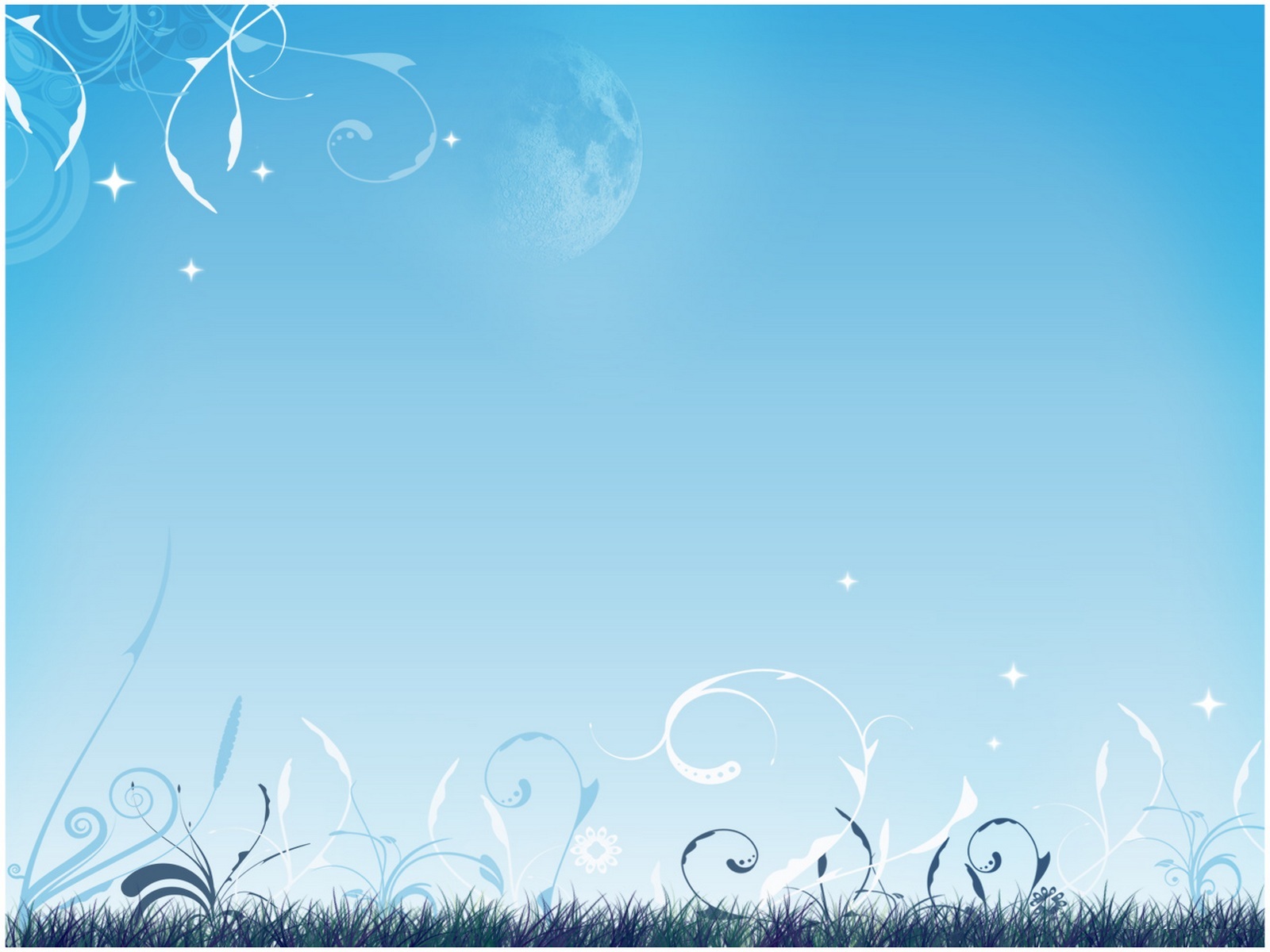 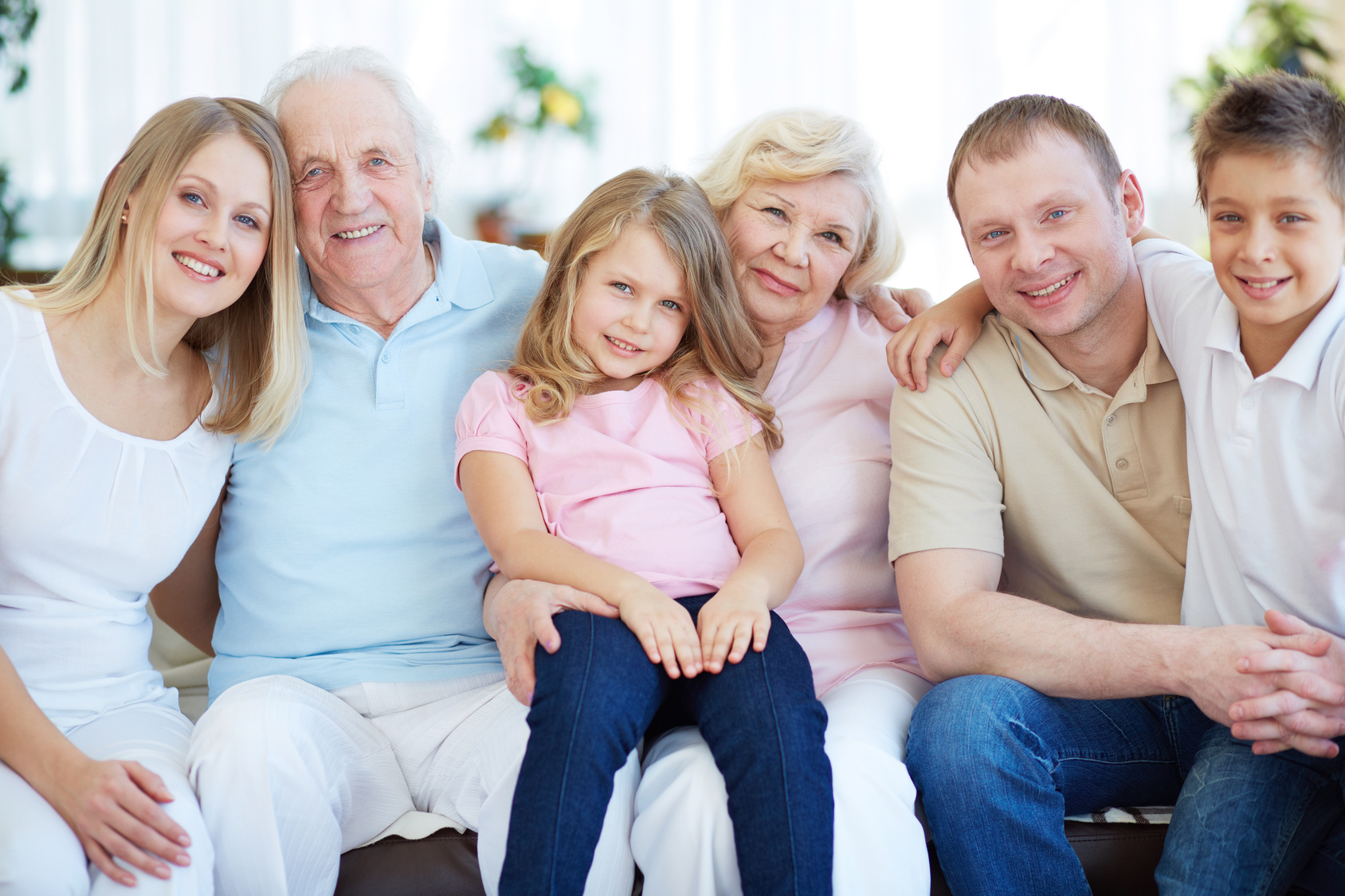 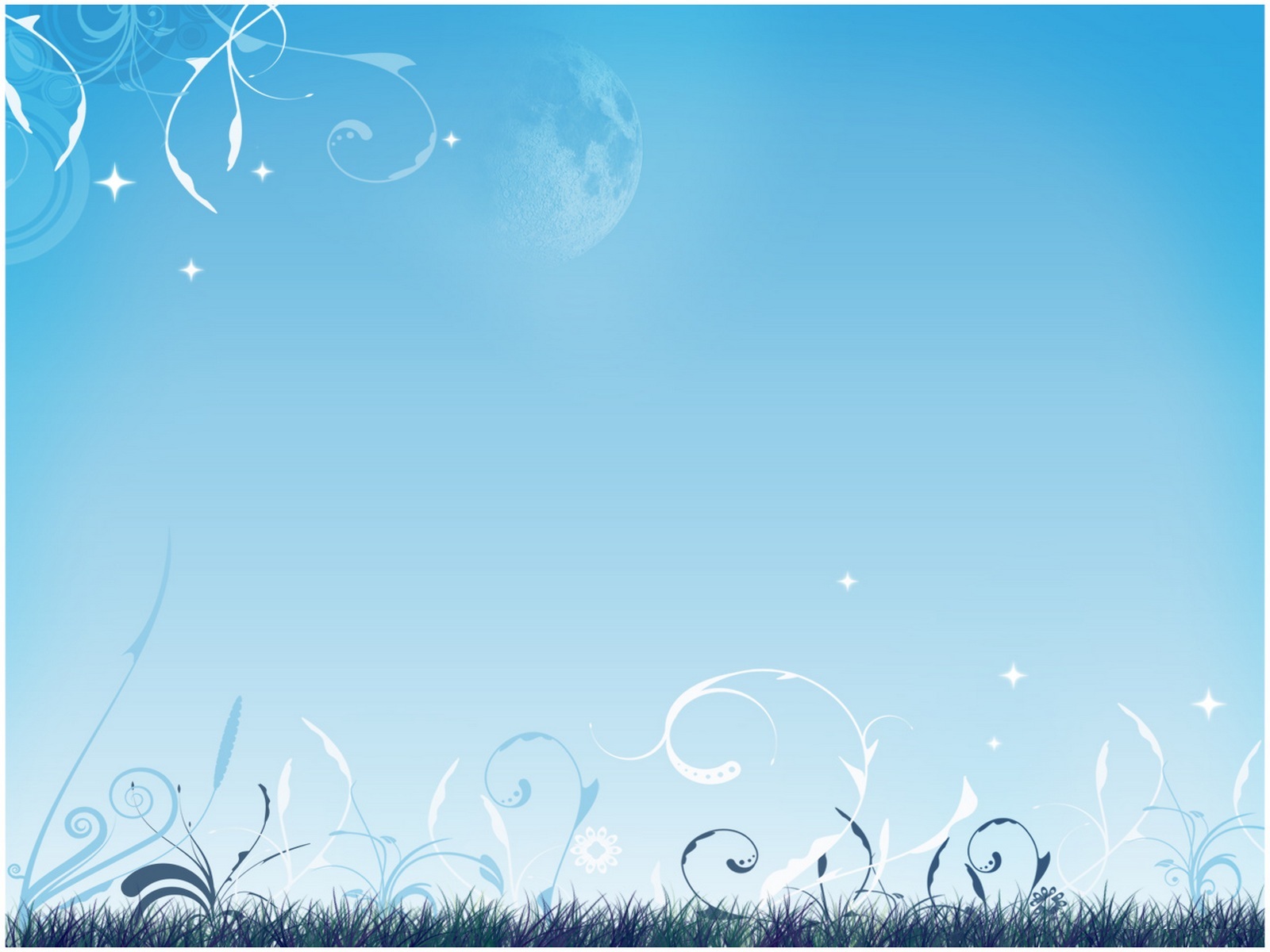 «ВСЕ В ВАШИХ РУКАХ»
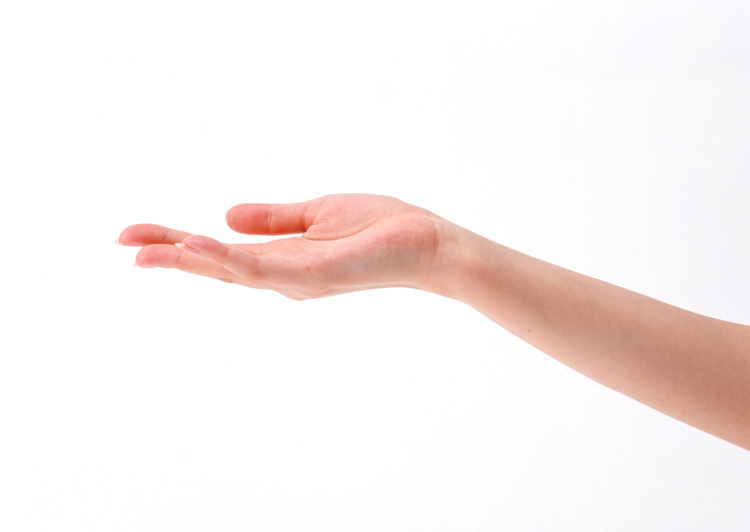 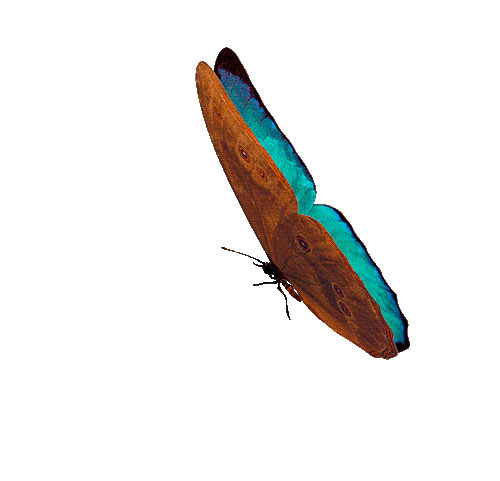